Progress of CEPC detector Mechanical Design
Zhang Junsong
2021.11.13
Contents
1.Preliminary design of CEPC detector installation scheme
2.Iron yoke design
3.Heat transfer analysis of beampipe
4.Summry
1. Preliminary design of CEPC detector installation scheme
Overview
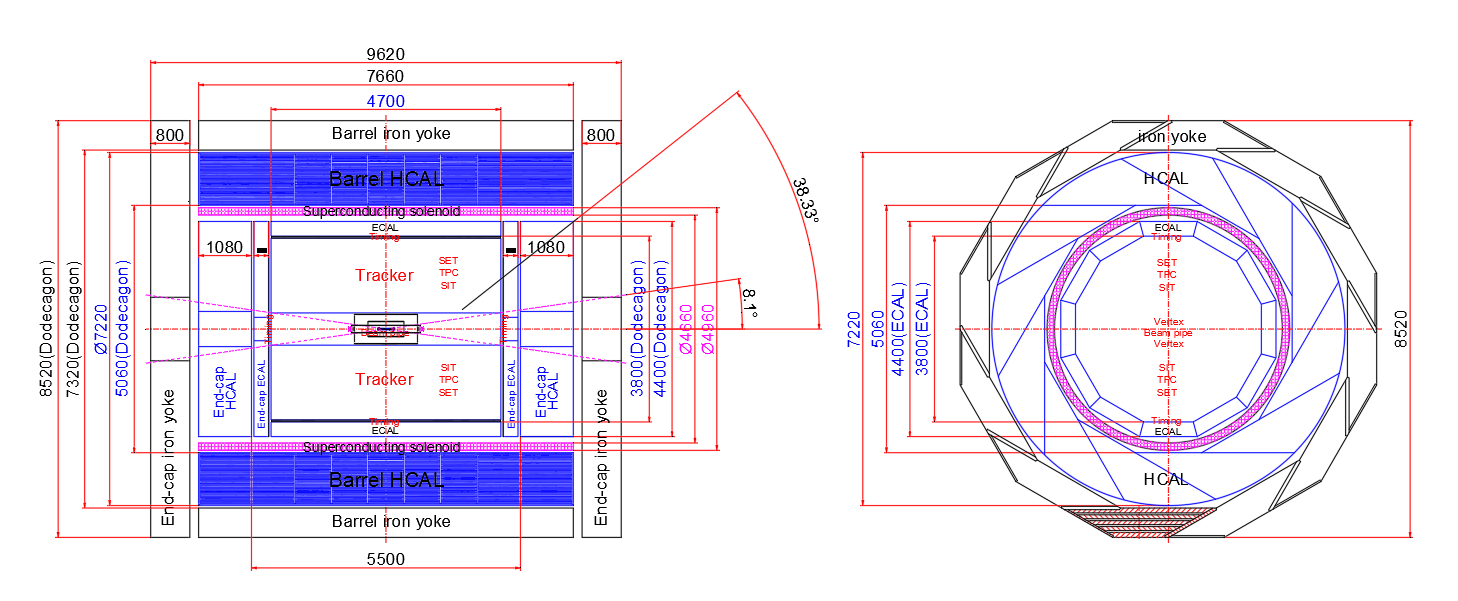 1.1 Weight Distribution
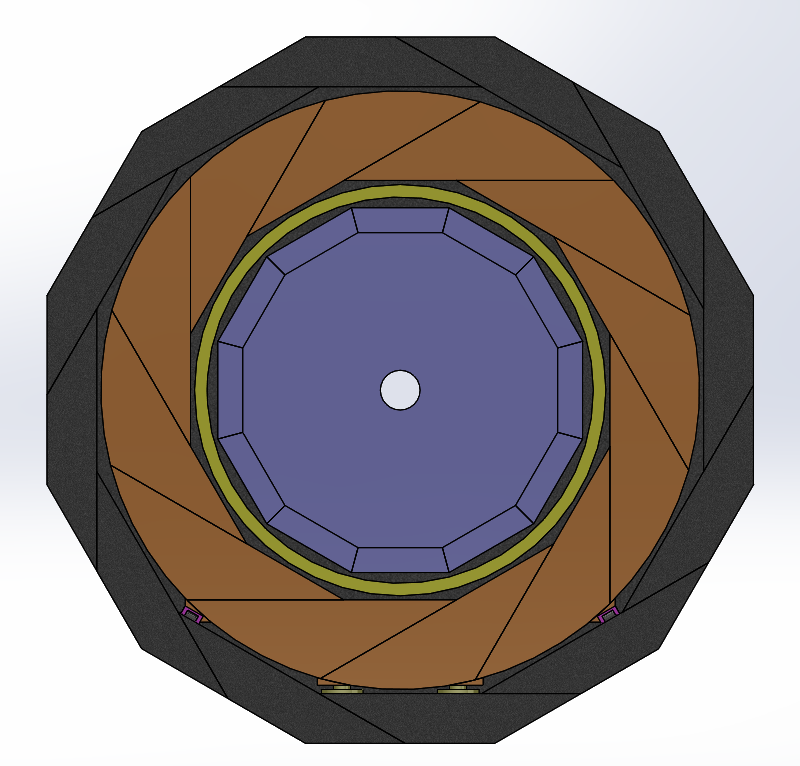 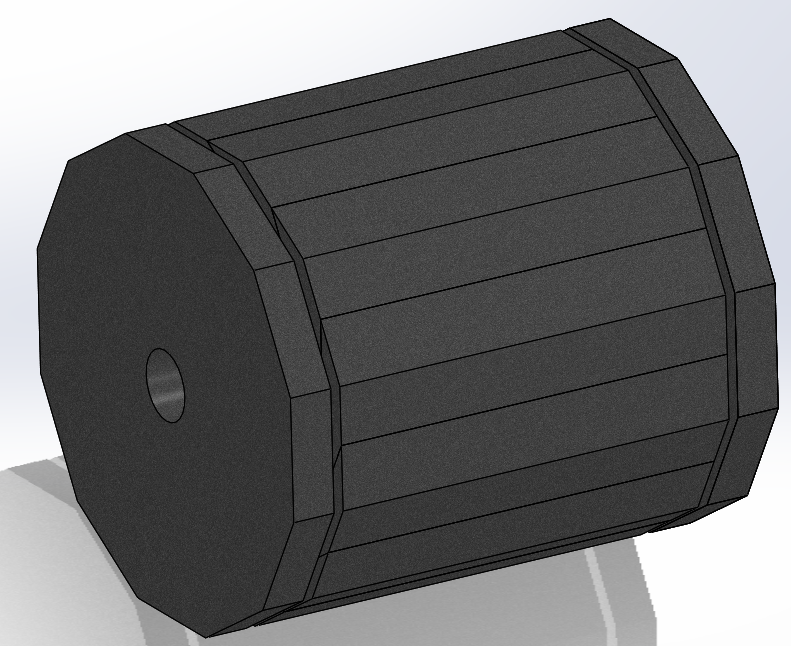 1.2 General Installation Roadmap
Installation at collision point, permanent guide, share the guide.
Reduce temporary installation tools.
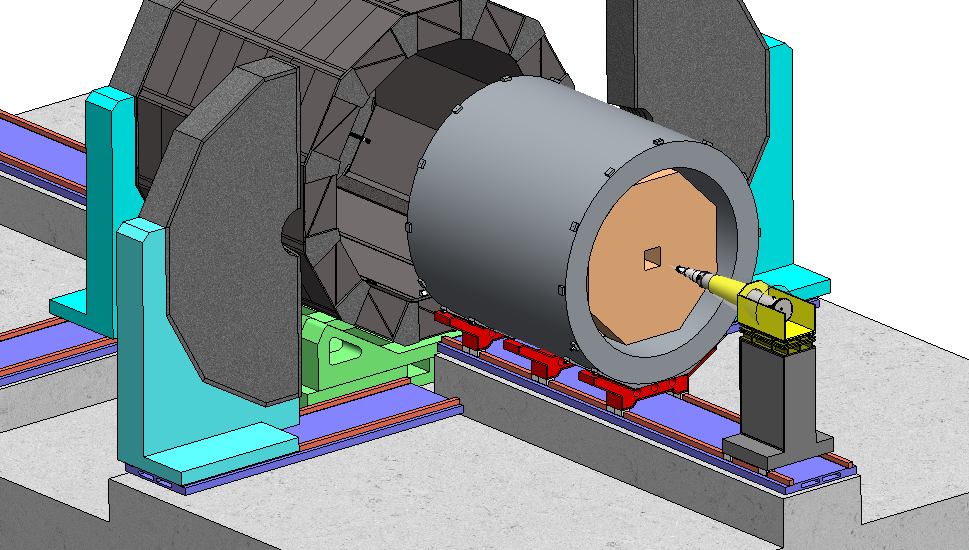 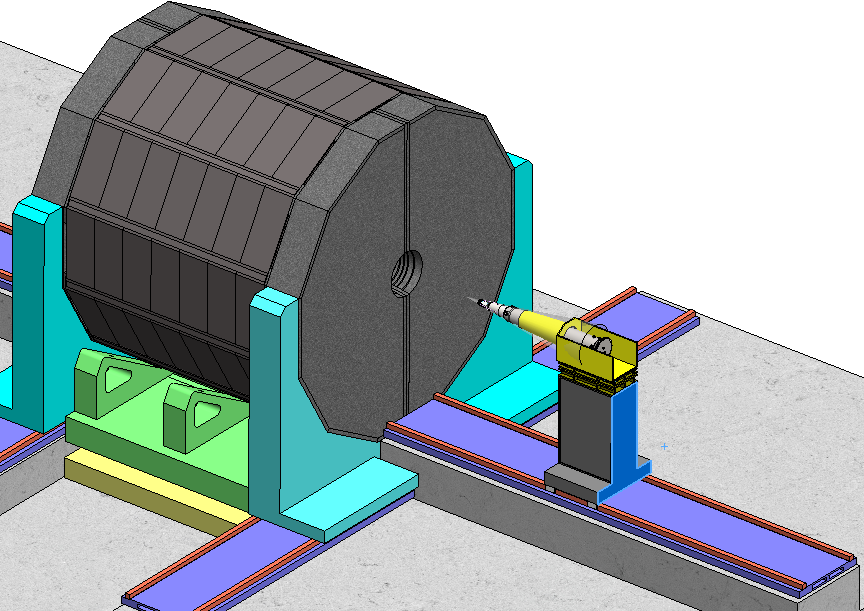 Question：The weight of ECAL is about1200 tons, the gap is only 50mm, which guide can be use?
Low friction coefficient, easy installation.
1.3 The Survey of heavy duty guide
1） Rolling and sliding guide rails
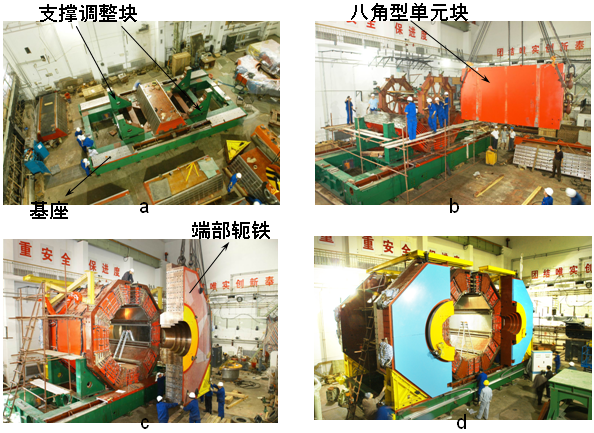 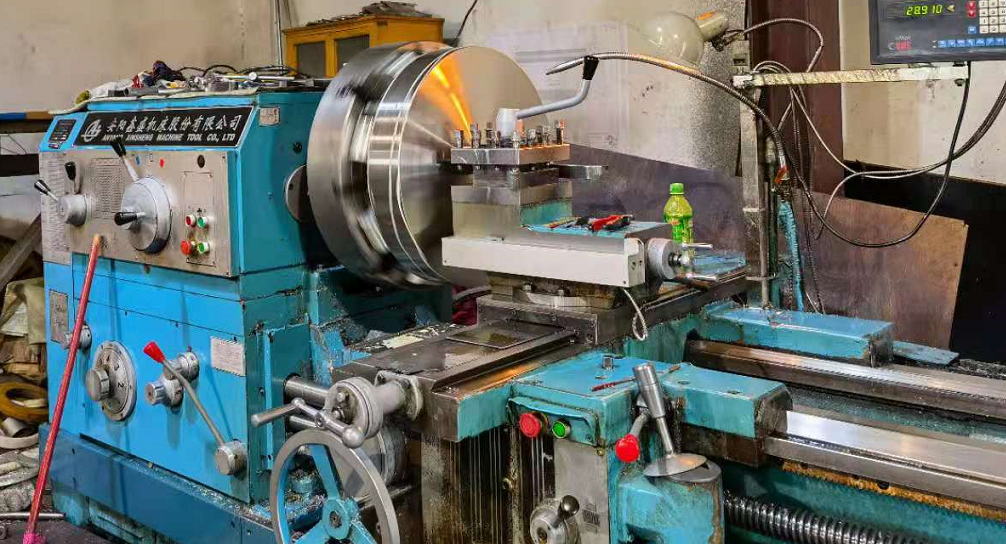 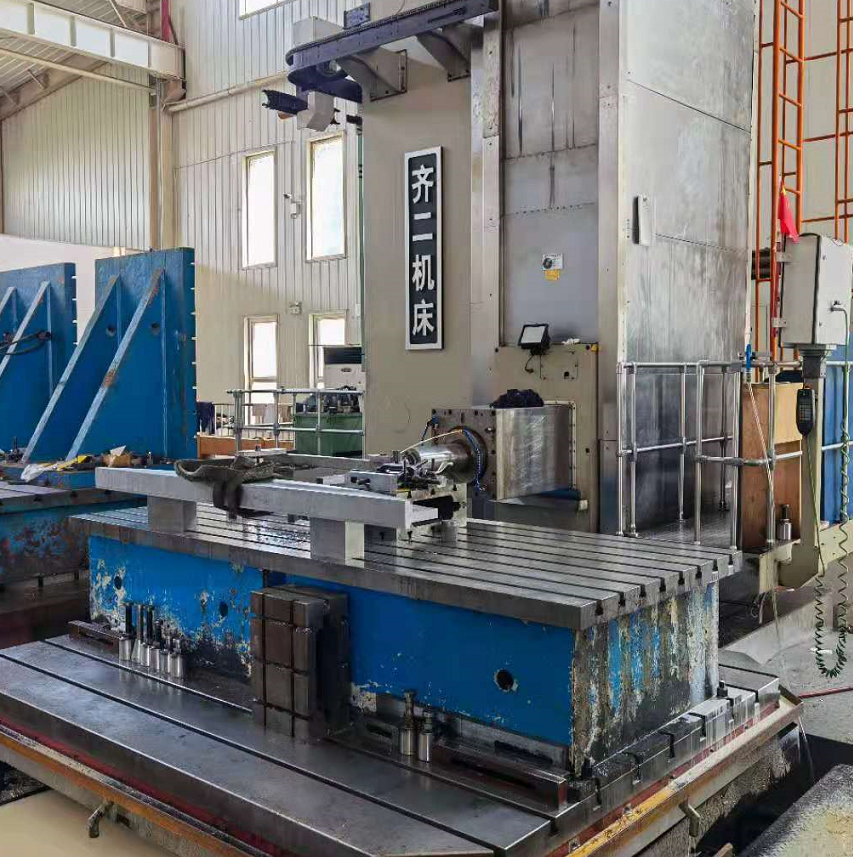 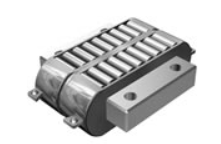 1.3. The Survey of heavy duty guide
2）Air-pad bearing
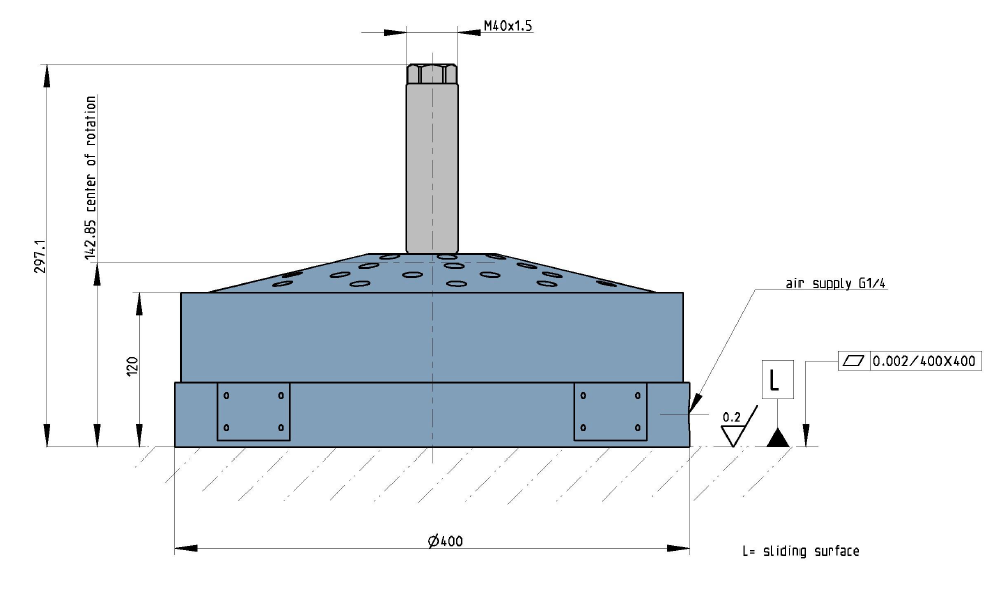 No contact, no friction.
The maximum load of single air pad is 4.8 tons, air gap is only 50 microns.
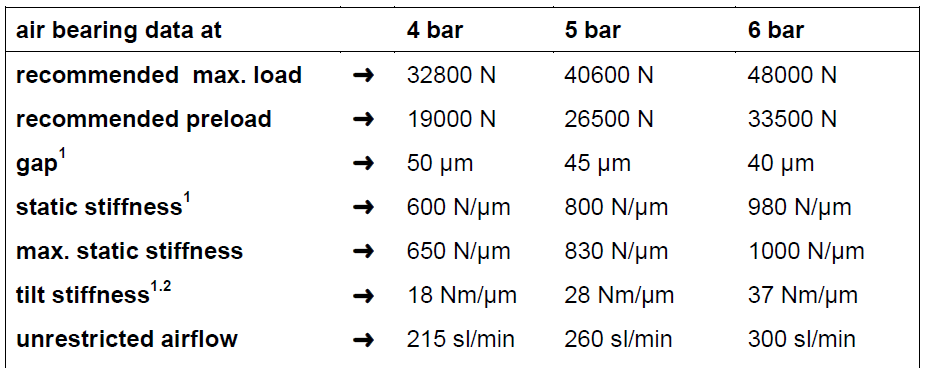 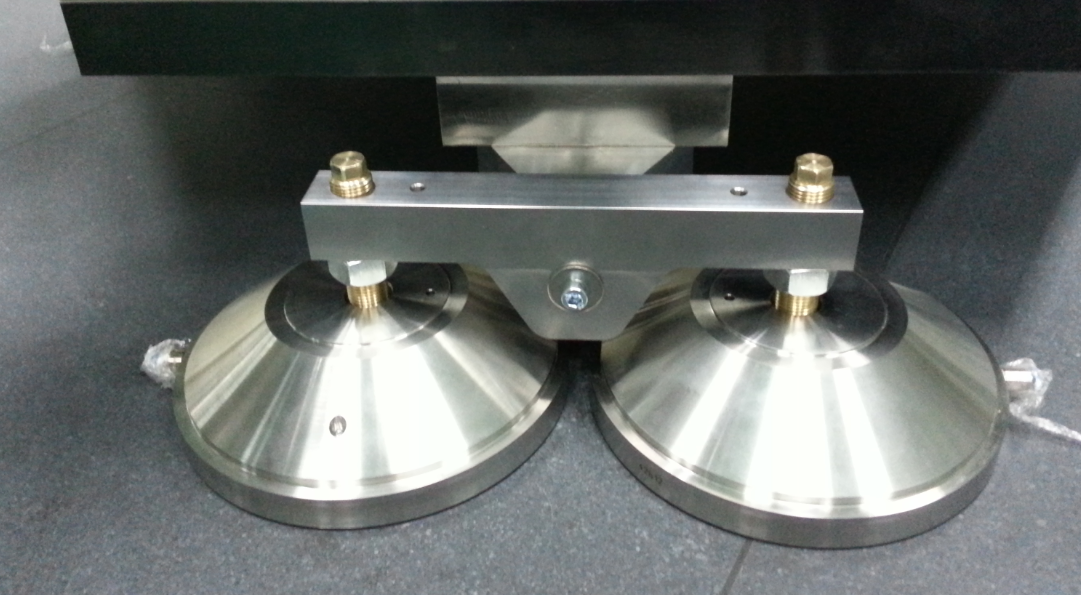 1.3. The Survey of heavy duty guide
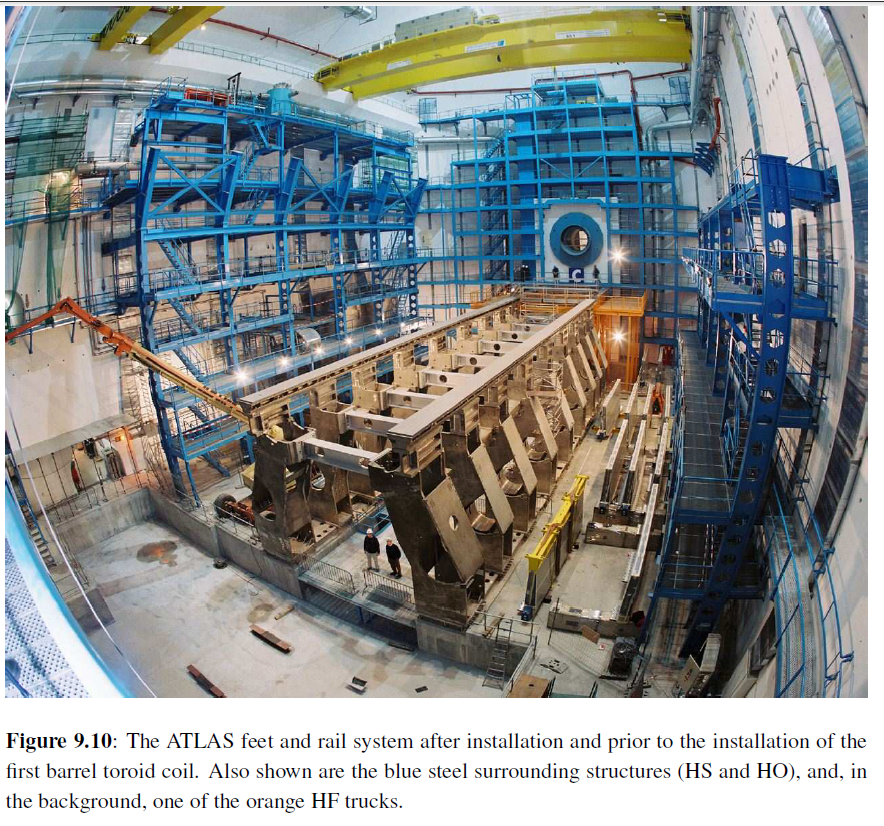 3） Air pad of ATLAS/CMS
Max load：250ton/4MPa，385ton/5MPa.
Air gap：1mm.
Friction coefficient：0.01.
Total flatness requirements for guide rail:1mm.
Local flatness requirements for guide rail :0.2mm/m.
两组液压缸推动；
尺寸：1000×320mm;
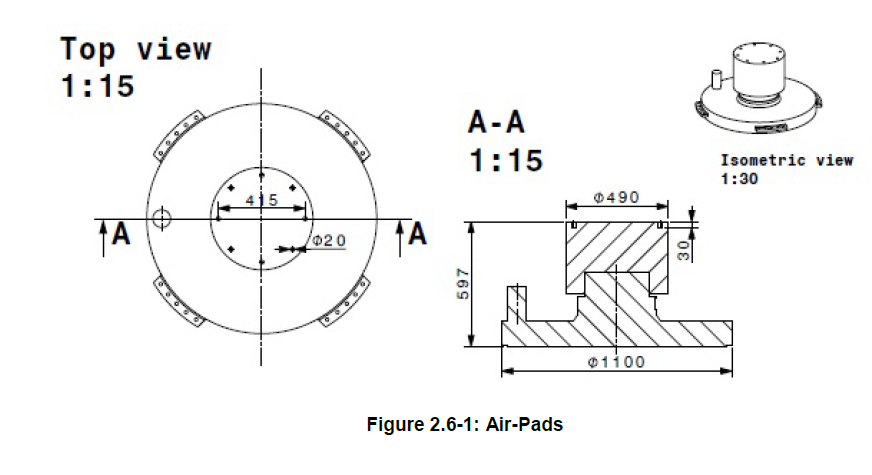 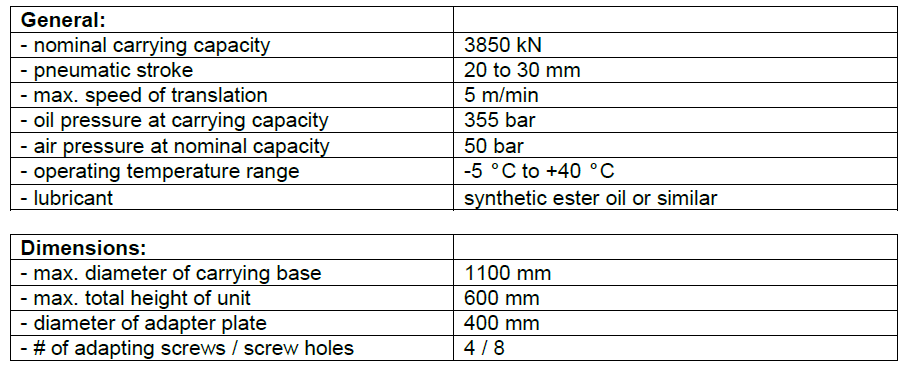 1.4 Preliminary design of installation scheme by air pad support
1）The overall layout
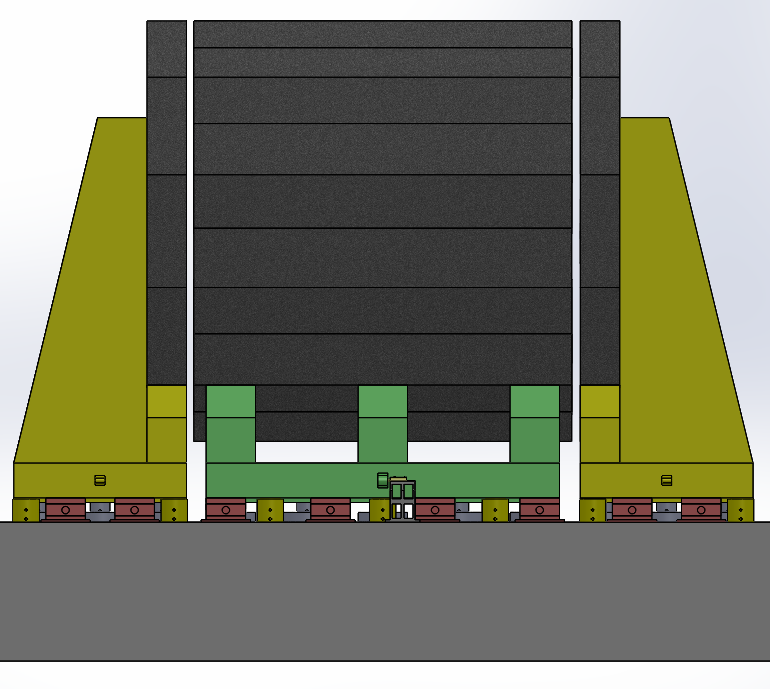 The end yoke is supported separately from the mass.
The main part is supported by 10 sets of air pad, which is used for moving and horizontal fine-tuning. The single air pad capacity is 250 tons.
Use 6 sets of hydraulic cylinders to adjust the height, the capacity of which is 800 tons .
The final support adopts 8 sets of inclined iron support.
1.4 Preliminary design of installation scheme by air pad support
800 ton grade jack, piston diameter 317mm, maximum working pressure 70MPa;
Outer diameter 530mm, stroke 50mm;
2） the support device
Air pad with total load :250ton(40bar);
Diameter:1.1m，air gap:1mm;
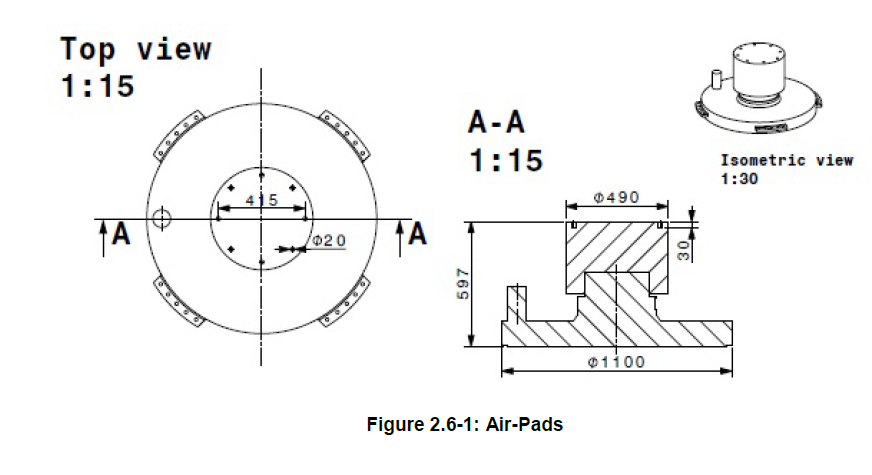 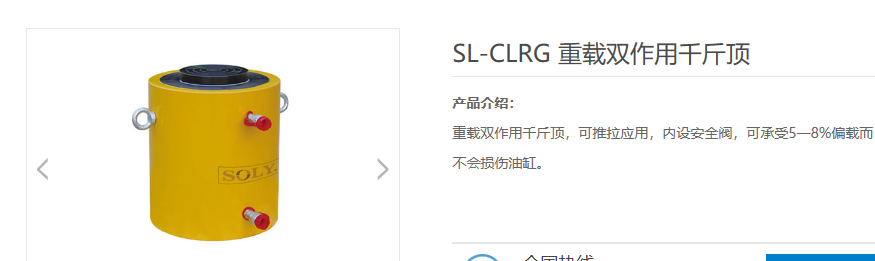 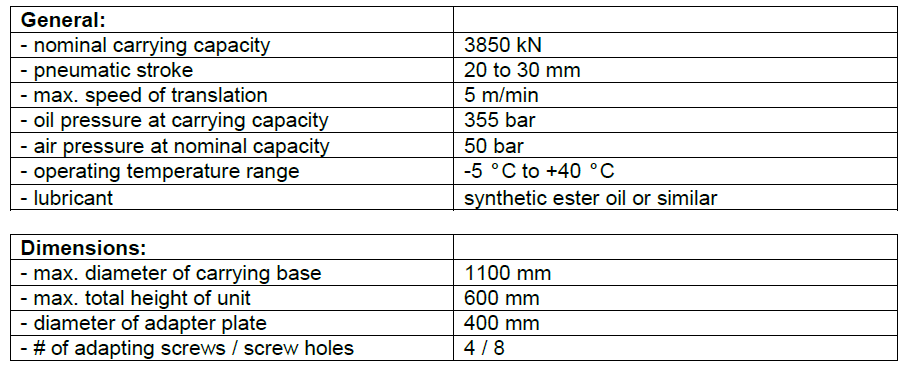 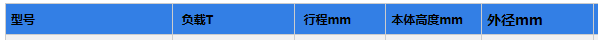 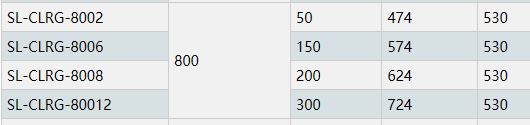 1.4 Preliminary design of installation scheme by air pad support
3） Installation process
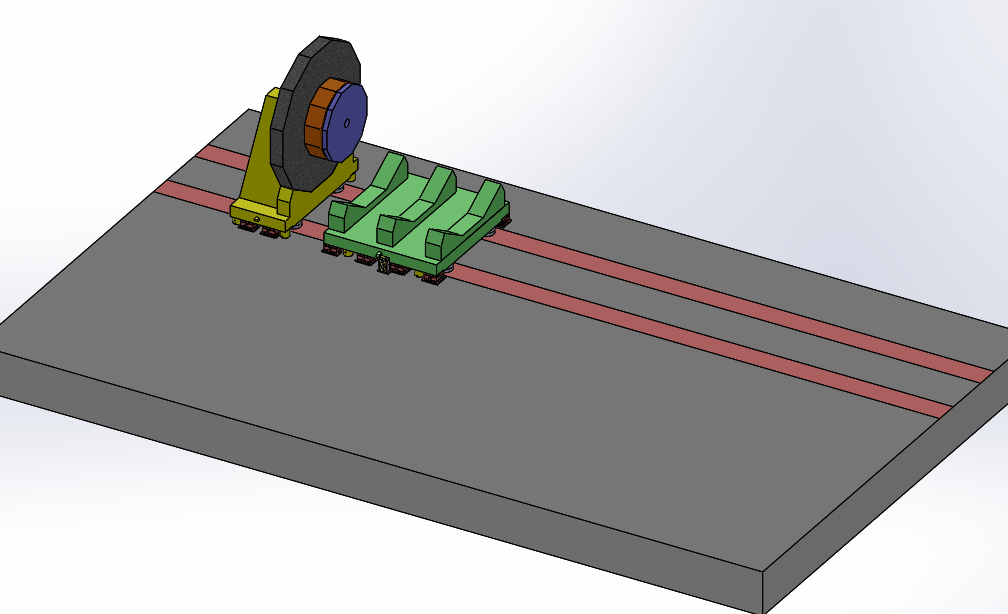 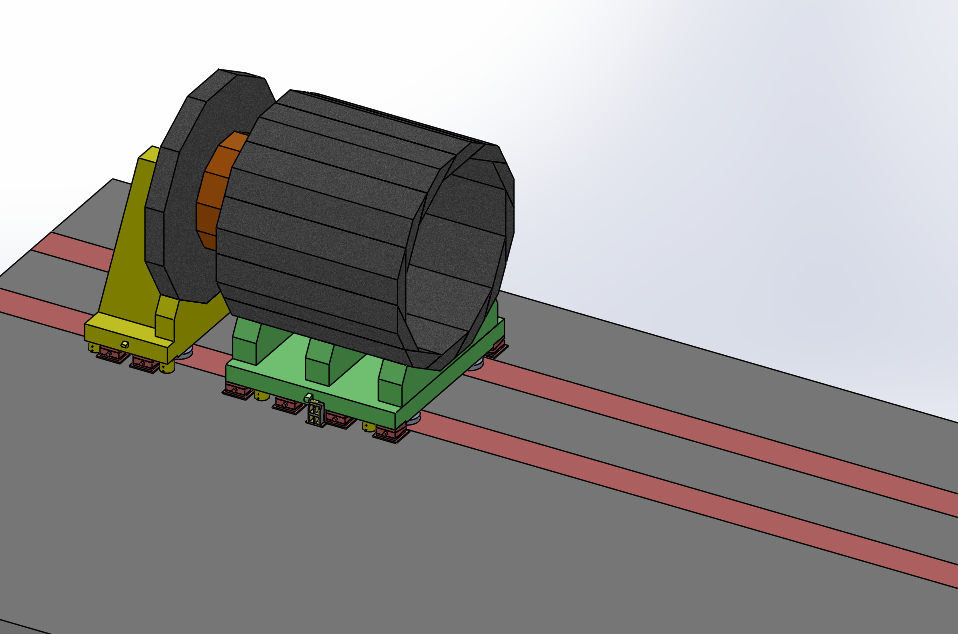 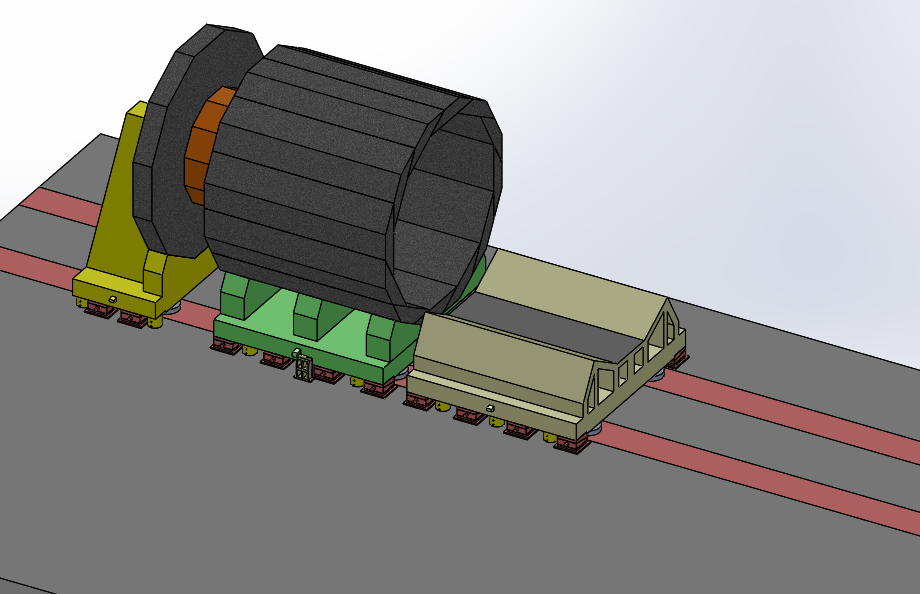 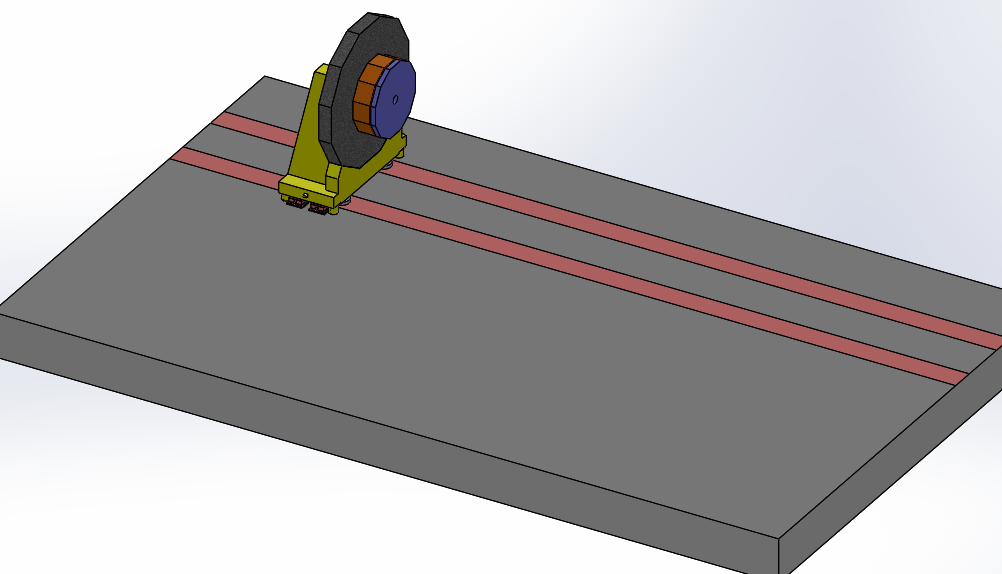 4. Temporary mounting base assembly
2. Yoke iron base assembly
1. End yoke assembly
3. Polygonal ion yoke assembly
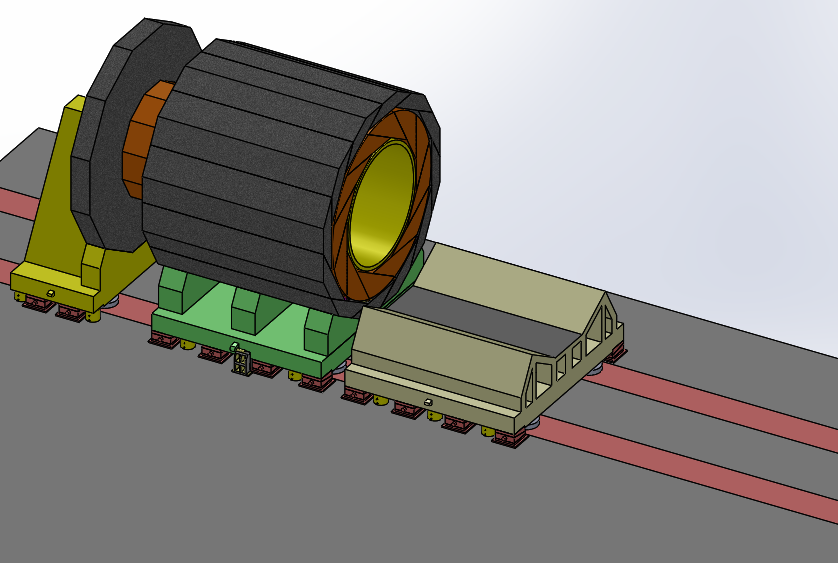 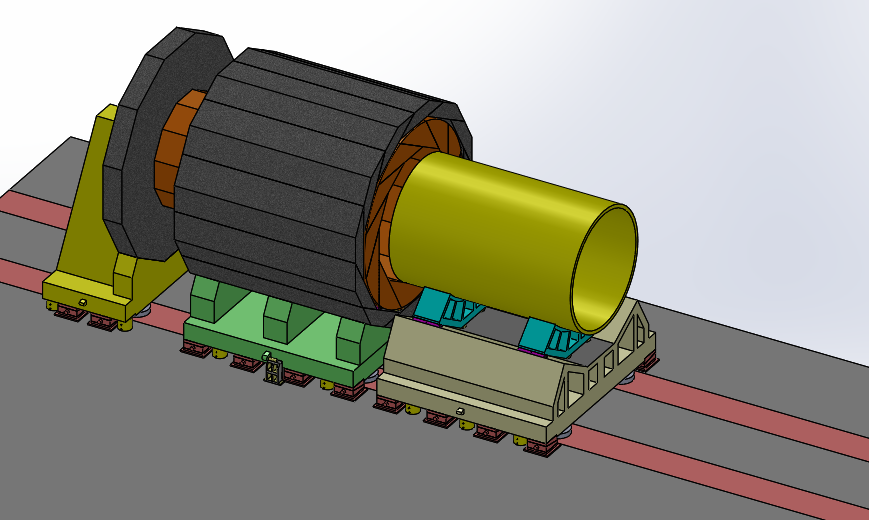 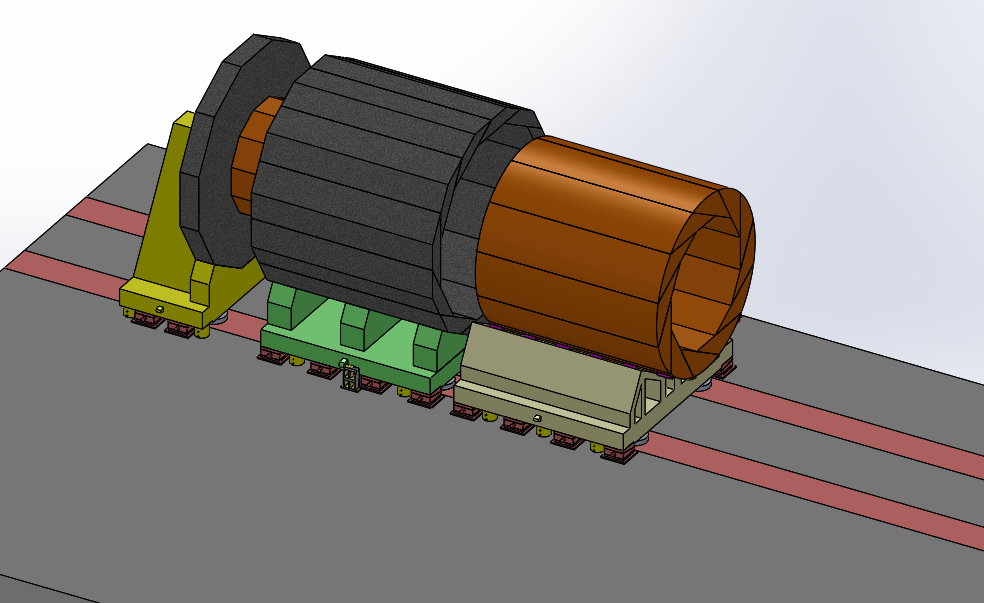 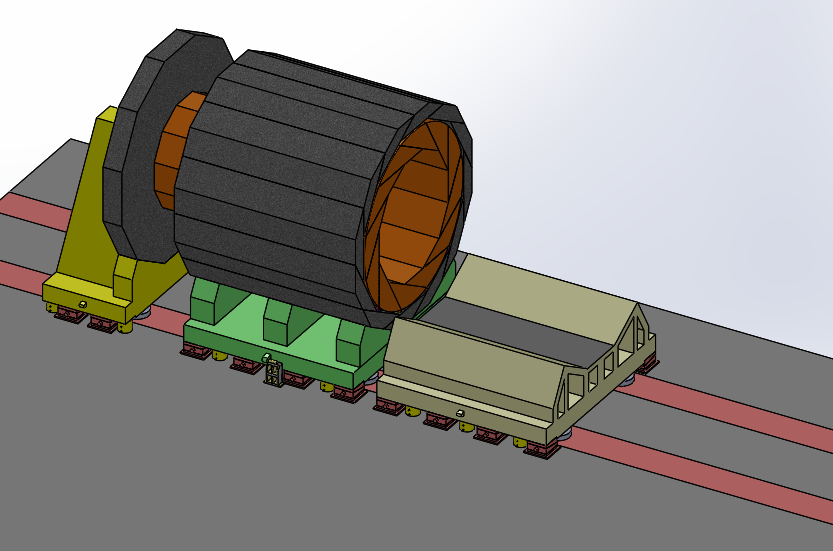 7. Superconducting magnet is hoisted in
6. HCAL is pushed in
8. Superconducting magnet is pushed in
5. HCAL is hoisted in
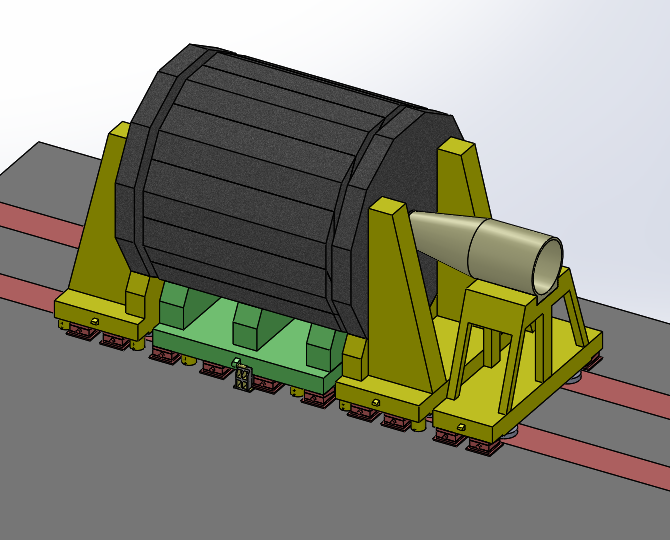 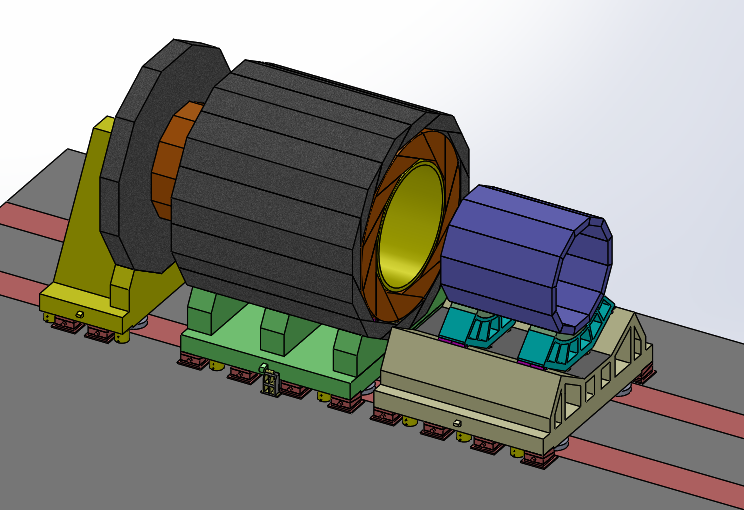 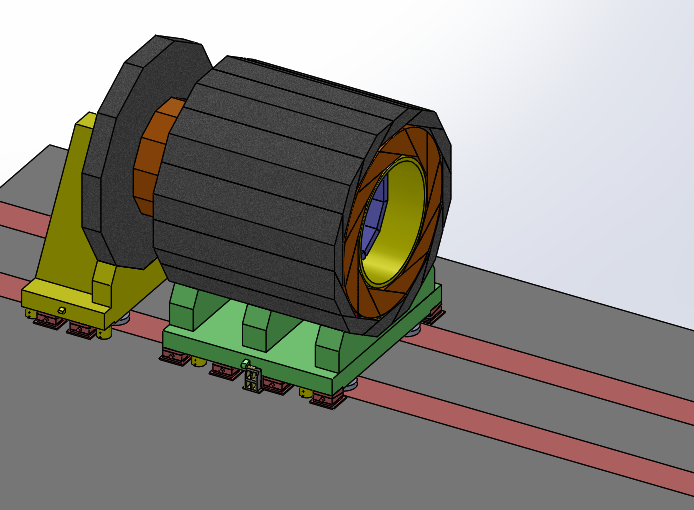 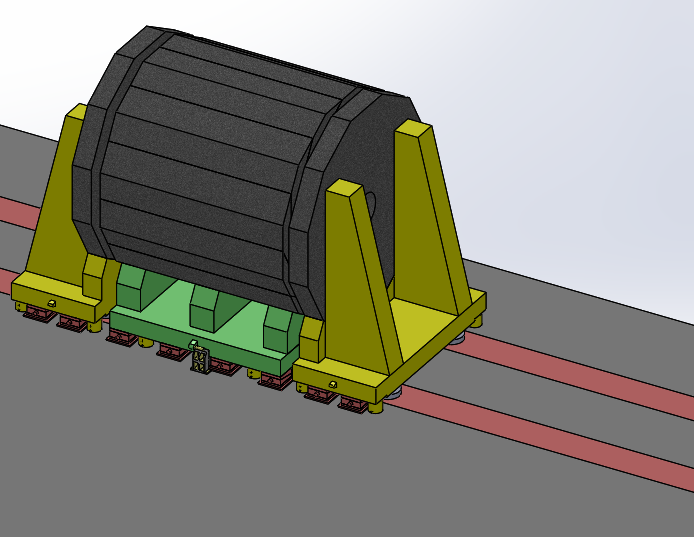 9.ECAL is pushed in
11. End yoke is push in
12.MDI docking
10. Removal of temporary base
1.4 Preliminary design of installation scheme by air pad support
4） Technical difficulties of sharing guide rail
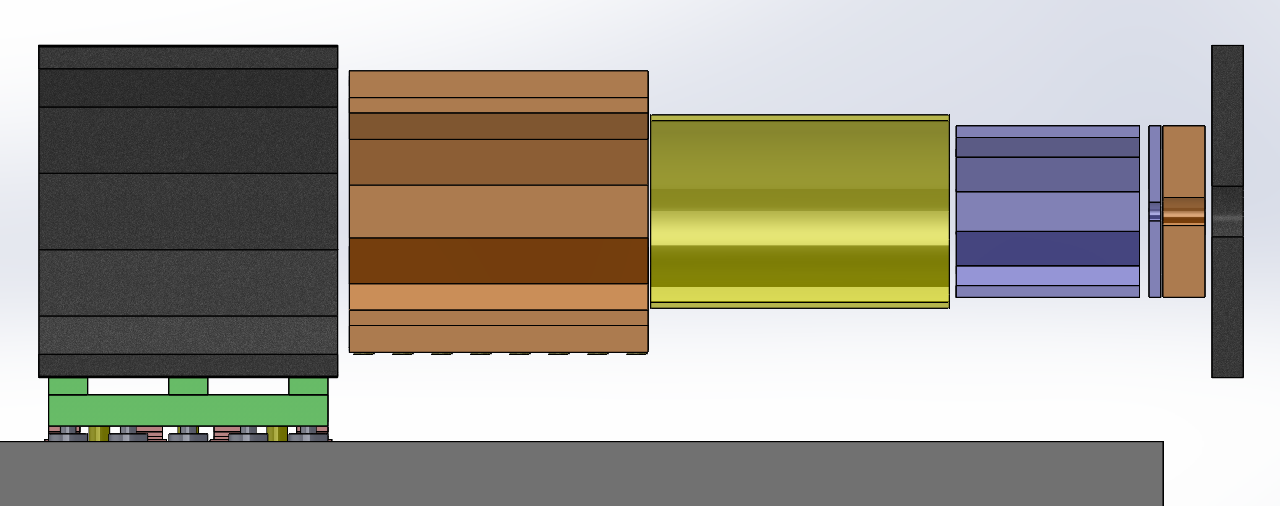 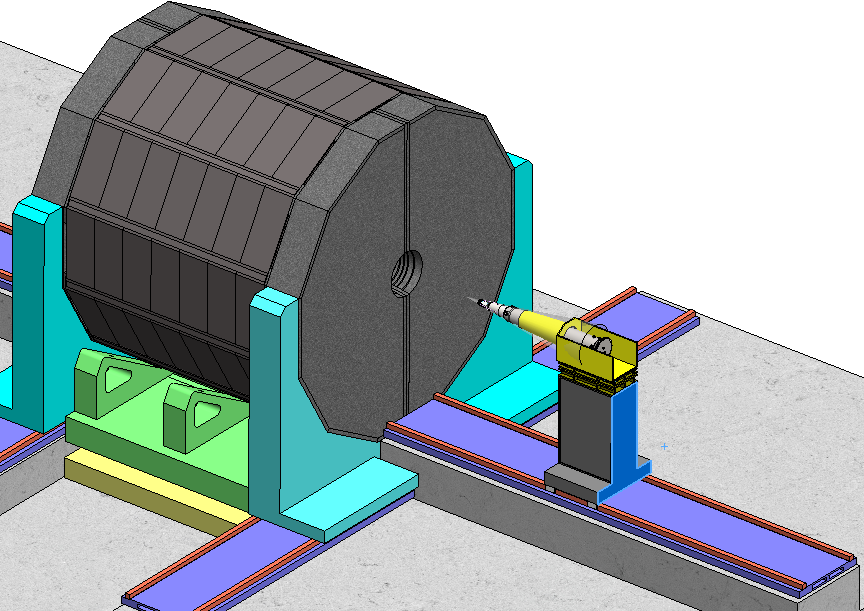 1. External air pad can be shared, but the air pad in the yoke iron can not be shared 。
2. Each part must be pushed in, and the bottom height of each part is inconsistent, which make temporary tooling must be used。
3. The end yoke height is the lowest and the temporary mounting base must be lifted to push the end yoke next to the barrel yoke。
4. It is very difficult to push the HCAL into iron yoke with the weight of 1200Ton 。
Another idea: the end yoke is flat open, the difficulty is that the end yoke thickness is only 800mm
1.4 Preliminary design of installation scheme by air pad support
4） Technical difficulties of sharing guide rail
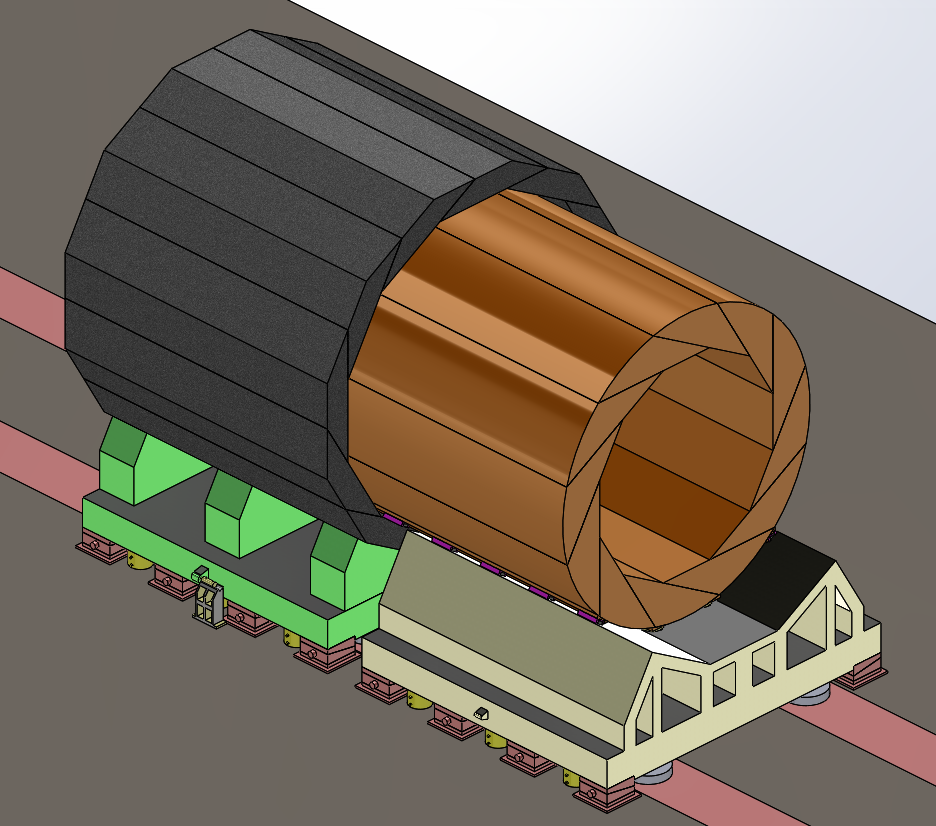 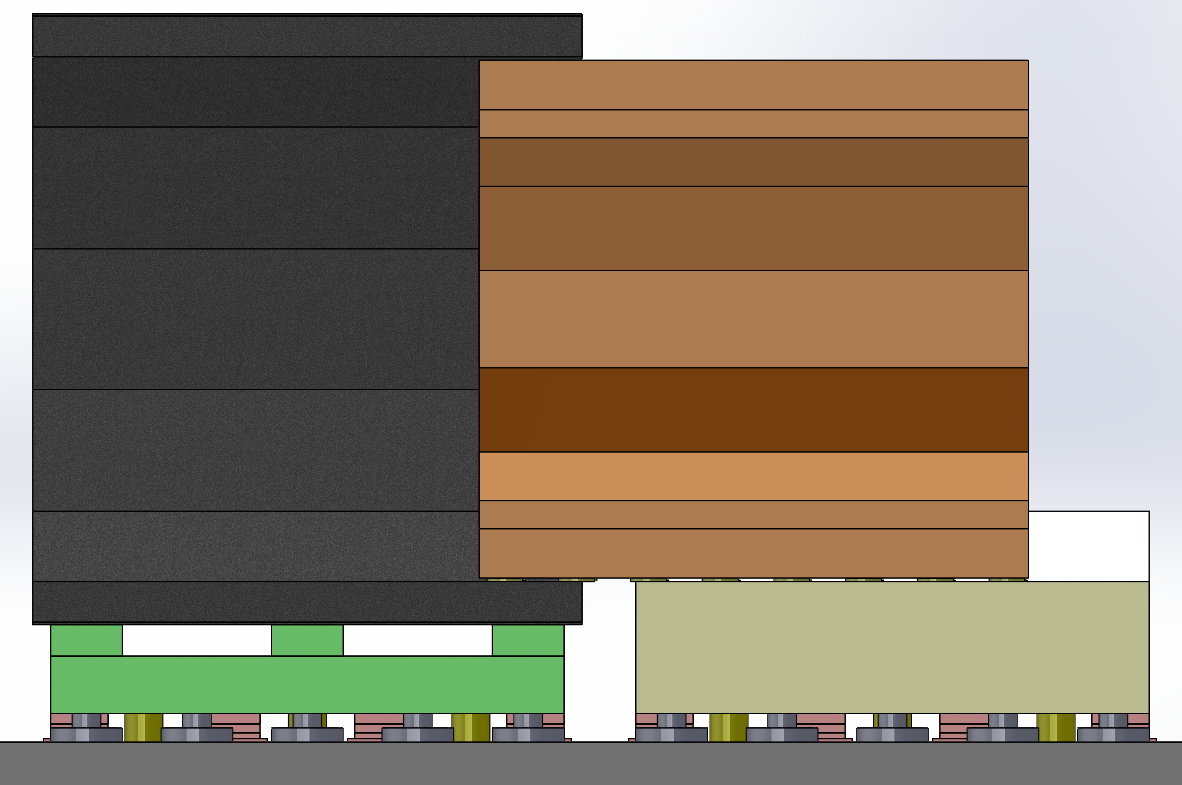 Difficult：It is very difficult to push the HCAL into iron yoke with the weight of 1200Ton
Another idea: Open cover construction with iron yoke  and HCAL.
Another idea: Iron yoke and HCAL form a whole and are divided into several parts.
1.4 Preliminary design of installation scheme by air pad support
4） Technical difficulties of sharing guide rail
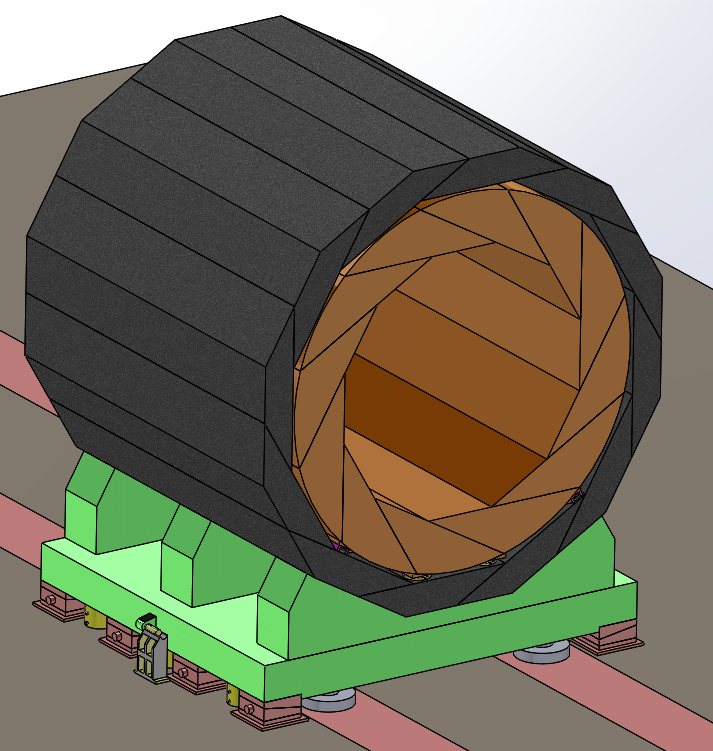 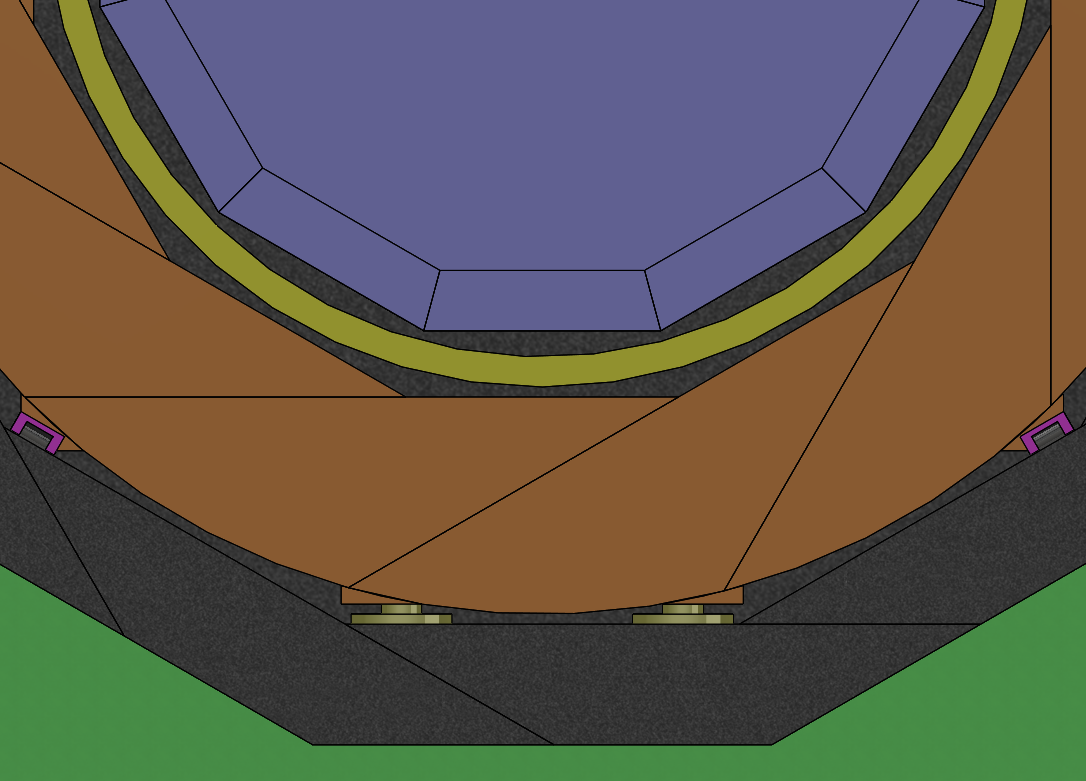 50mm
Difficult： There is not enough space for support and adjustment mechanism within 50mm clearance.
Another idea: CMS experience
2.Iron yoke design
Jan 16, 2020
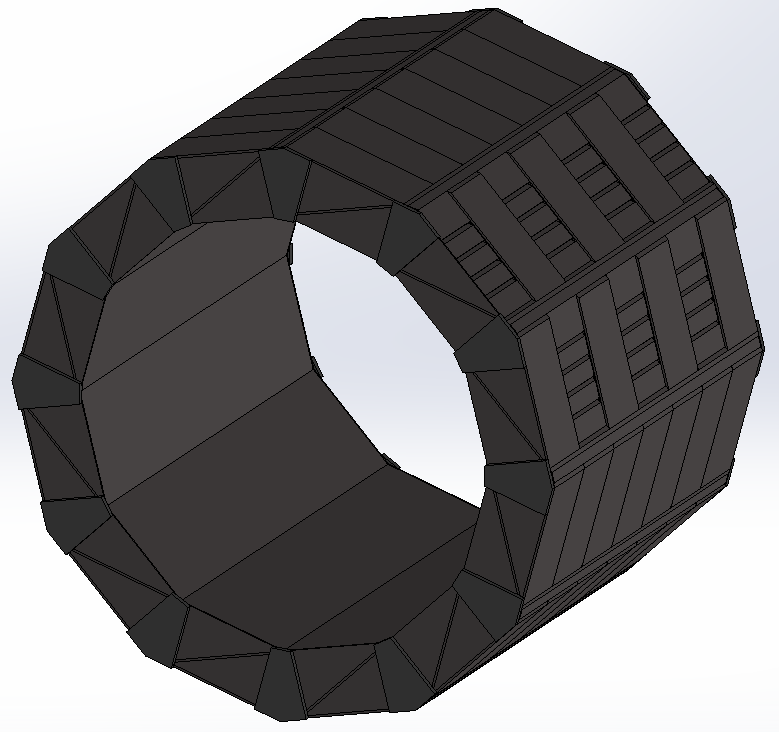 Dec 26, 2018
March 23, 2021
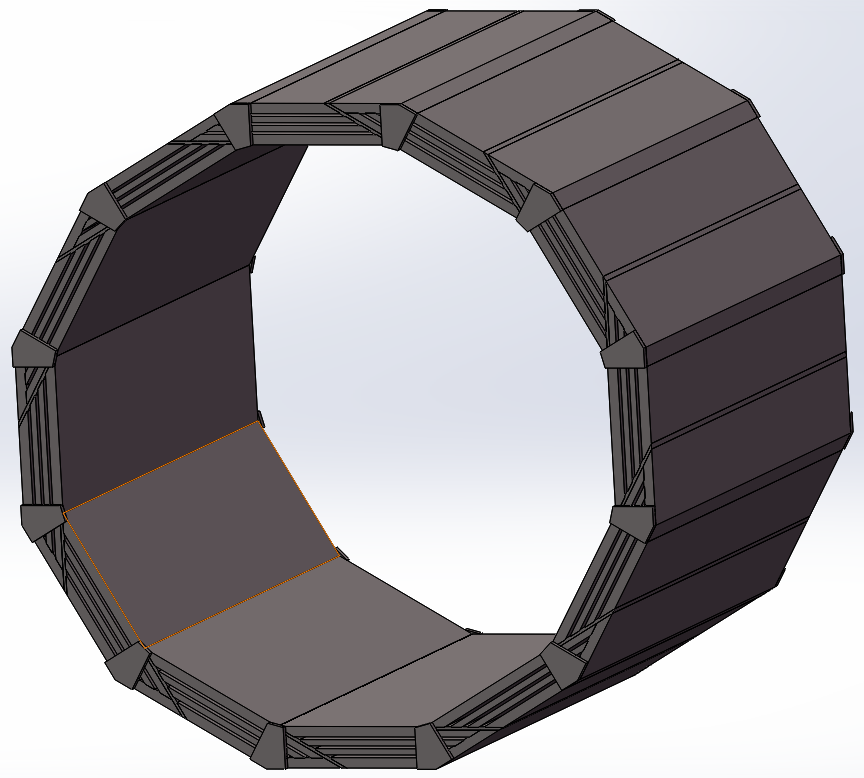 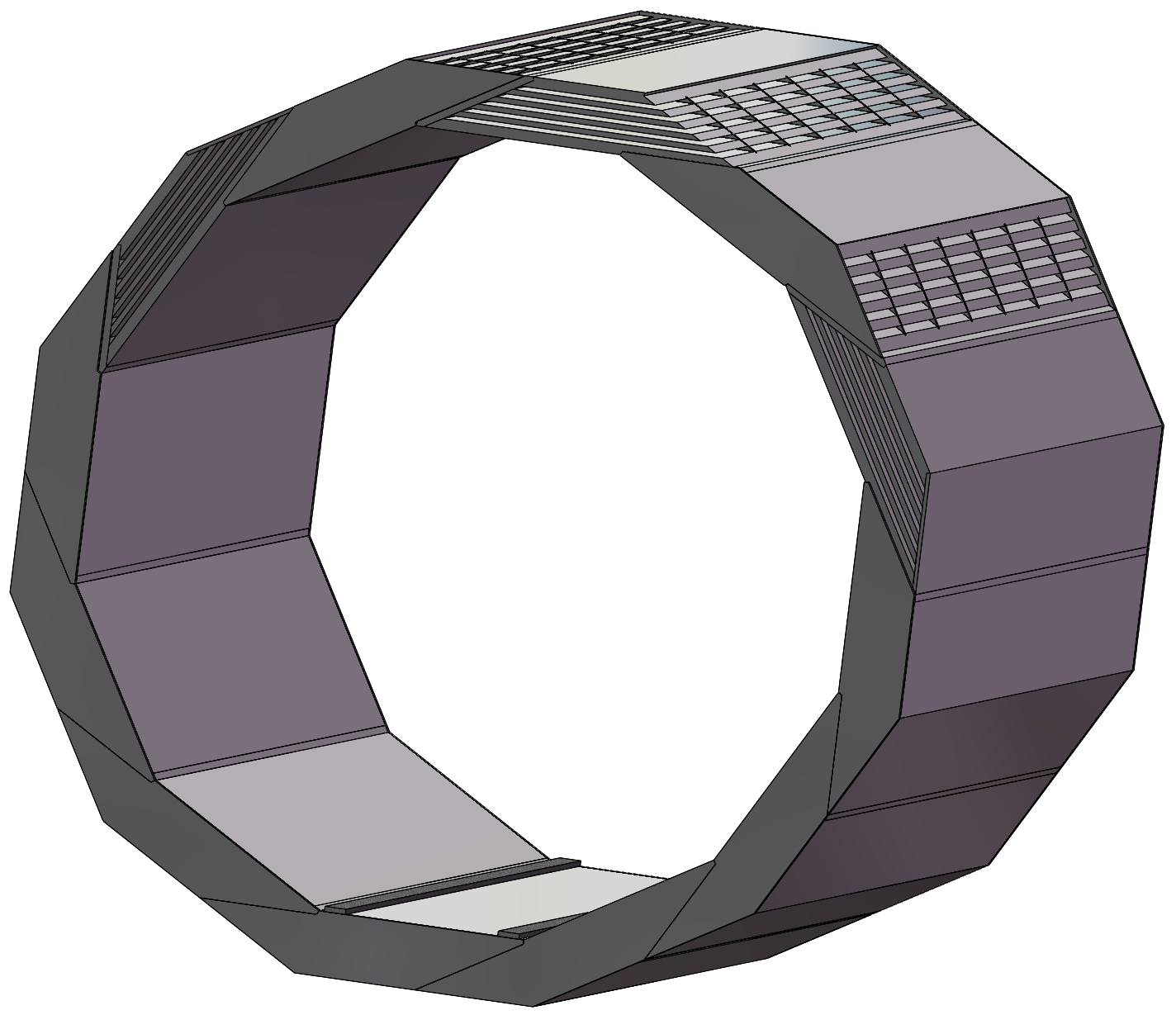 Thickness: 1460mm
Muon: 4 layer
Height: 12120mm
Weight: 3180 t
Thickness: 600mm
Muon: 3 layer
Height: 9600mm
Weight: 920 t
Thickness: 600mm
Muon: 5 layers
Height: 8520mm
Weight: 760 t
Weight reduction

Save material costs

Other costs
2.Iron yoke design
Dimension
Length: 8960mm
Outer height: 8520mm
 Inner height: 7320mm
8960
Spiral structure
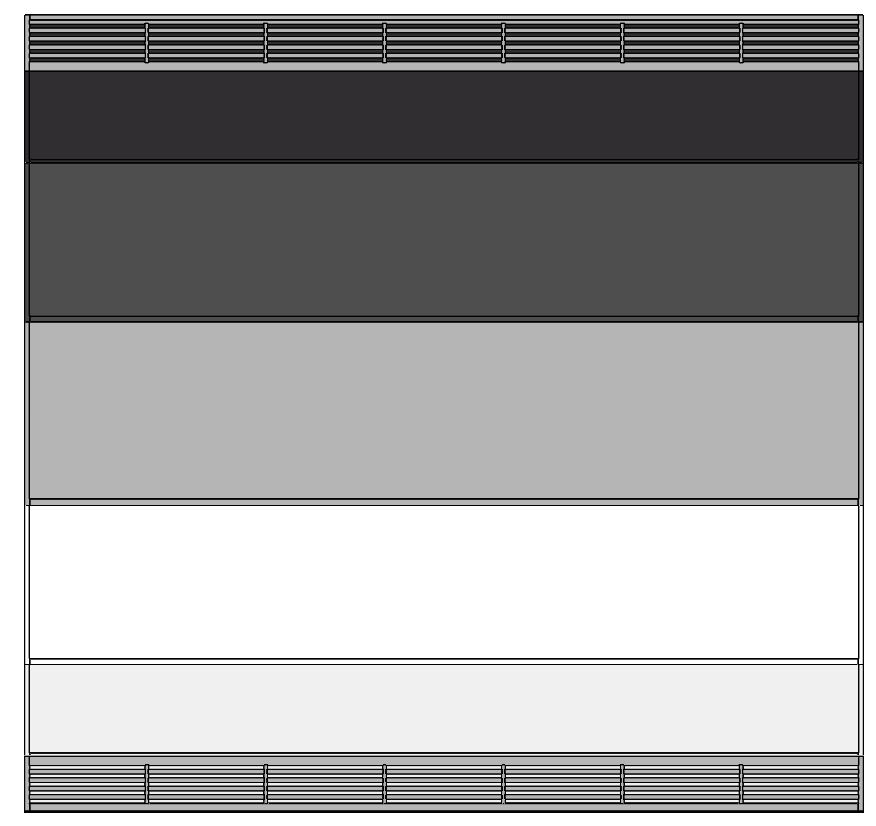 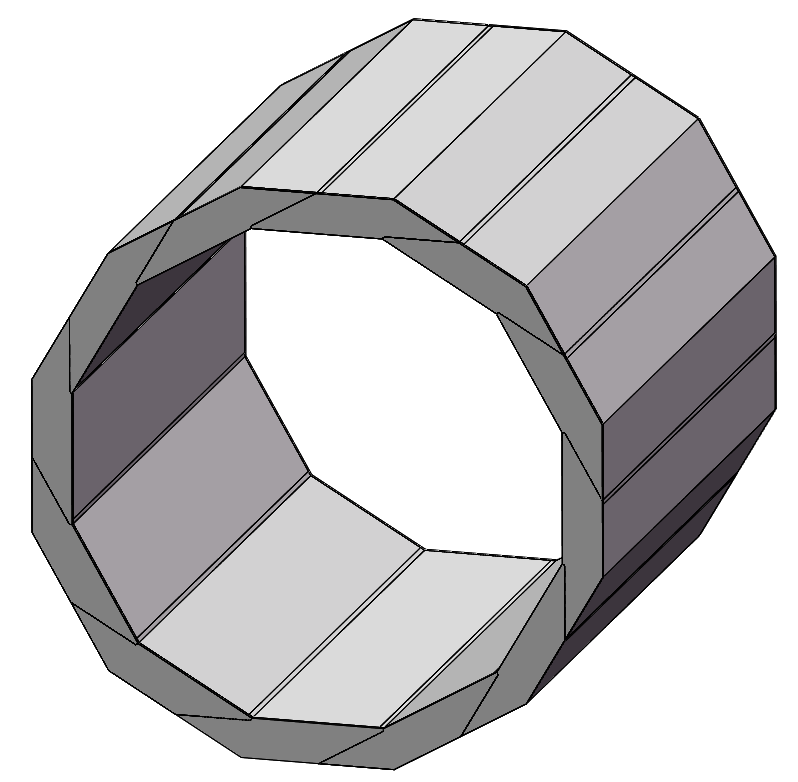 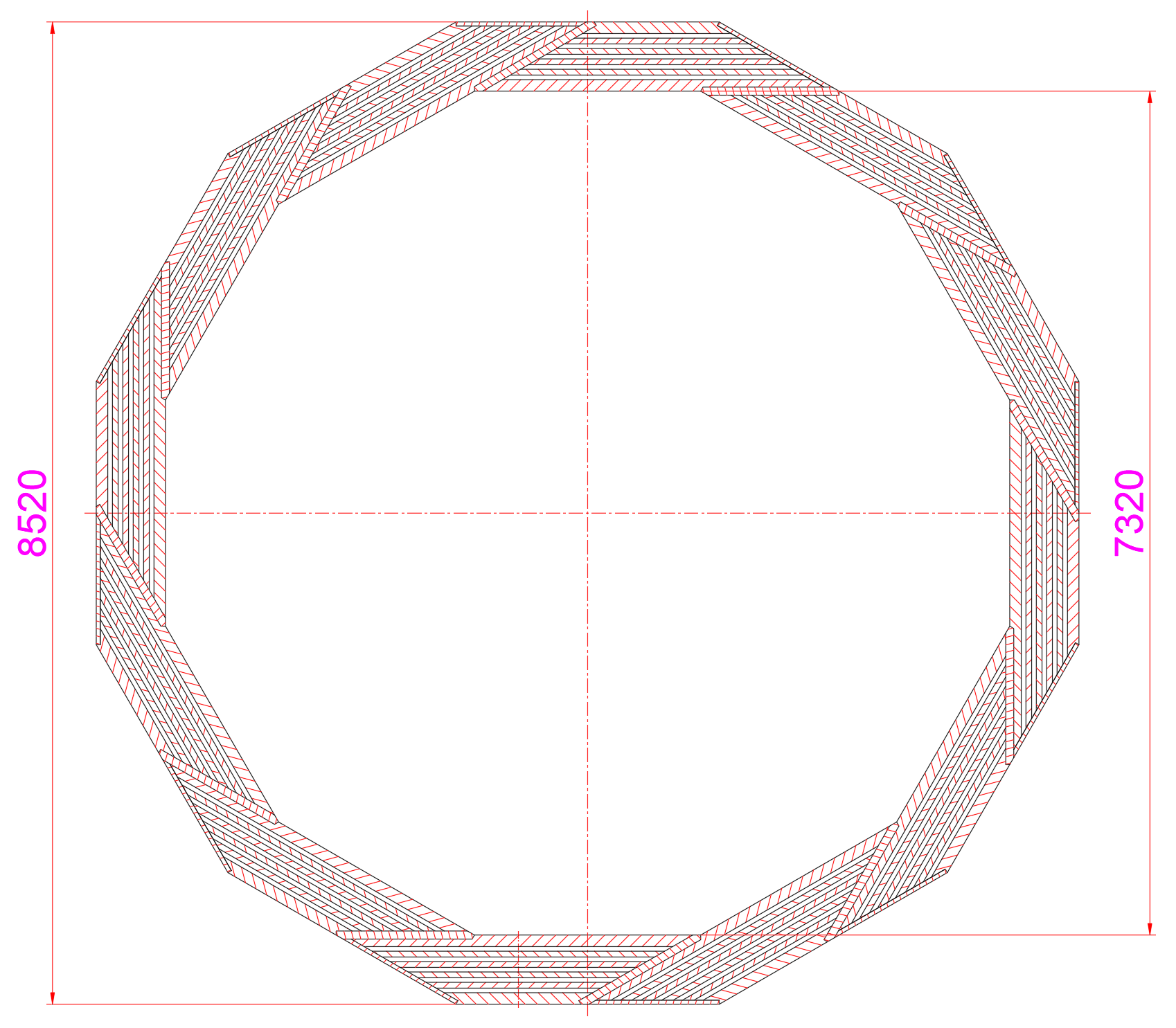 About 760 t
In the direction of length, 
six trapezoidal vertical plates
were added
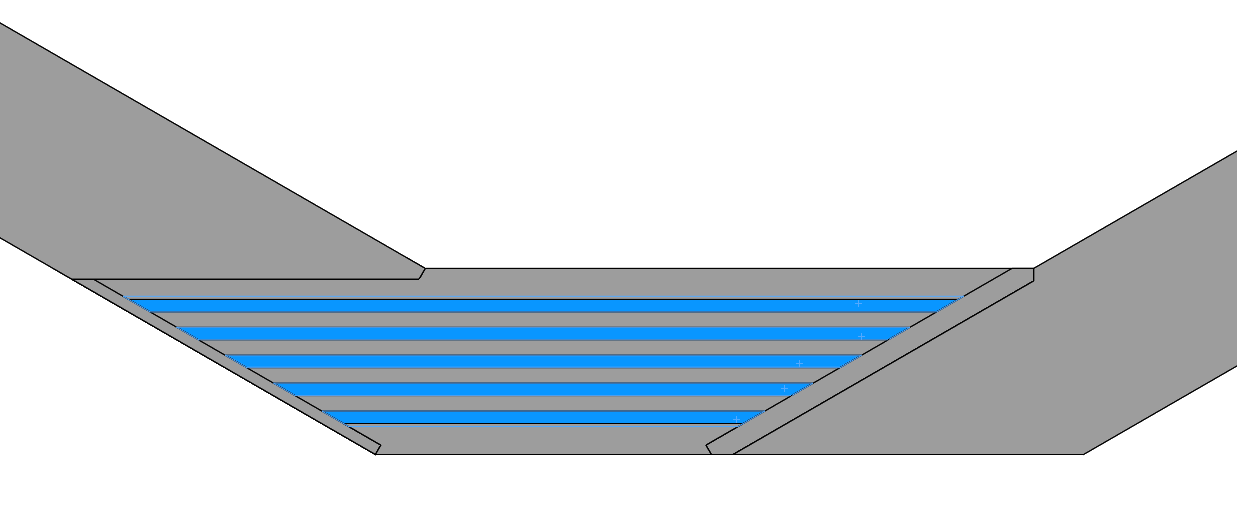 Each unit is made up of six iron plates, 
which can place five layers of muon detector
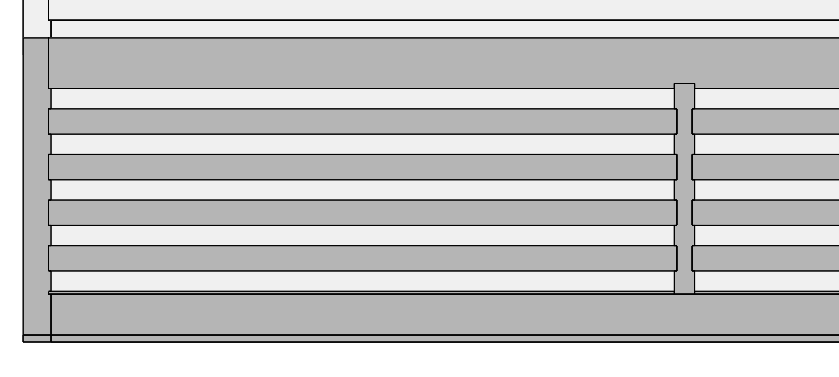 2.Iron yoke design
Conclusion:  Safety
Calculation conditions: 
                      Material --- T10
                      Load      --- Self weight of yoke （760 t）
Stress cloud
Deformation cloud
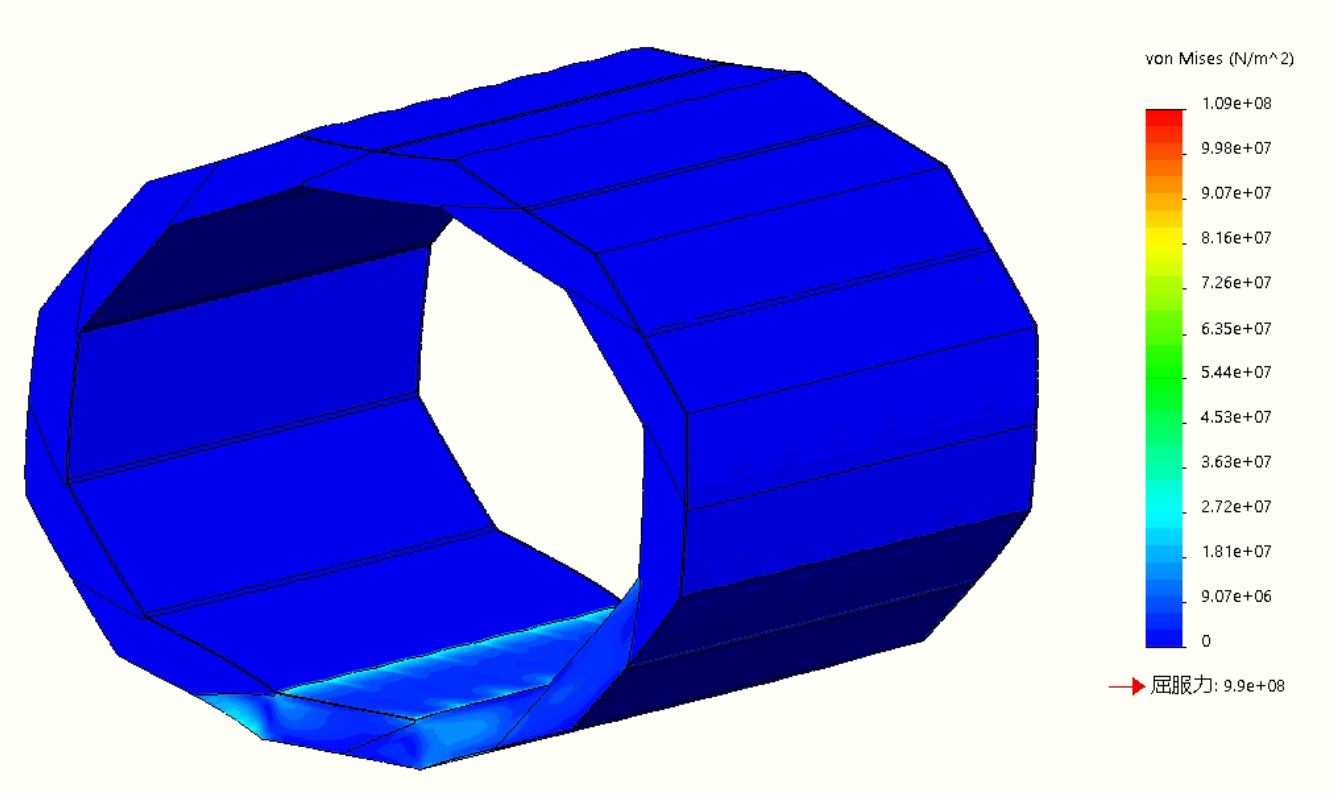 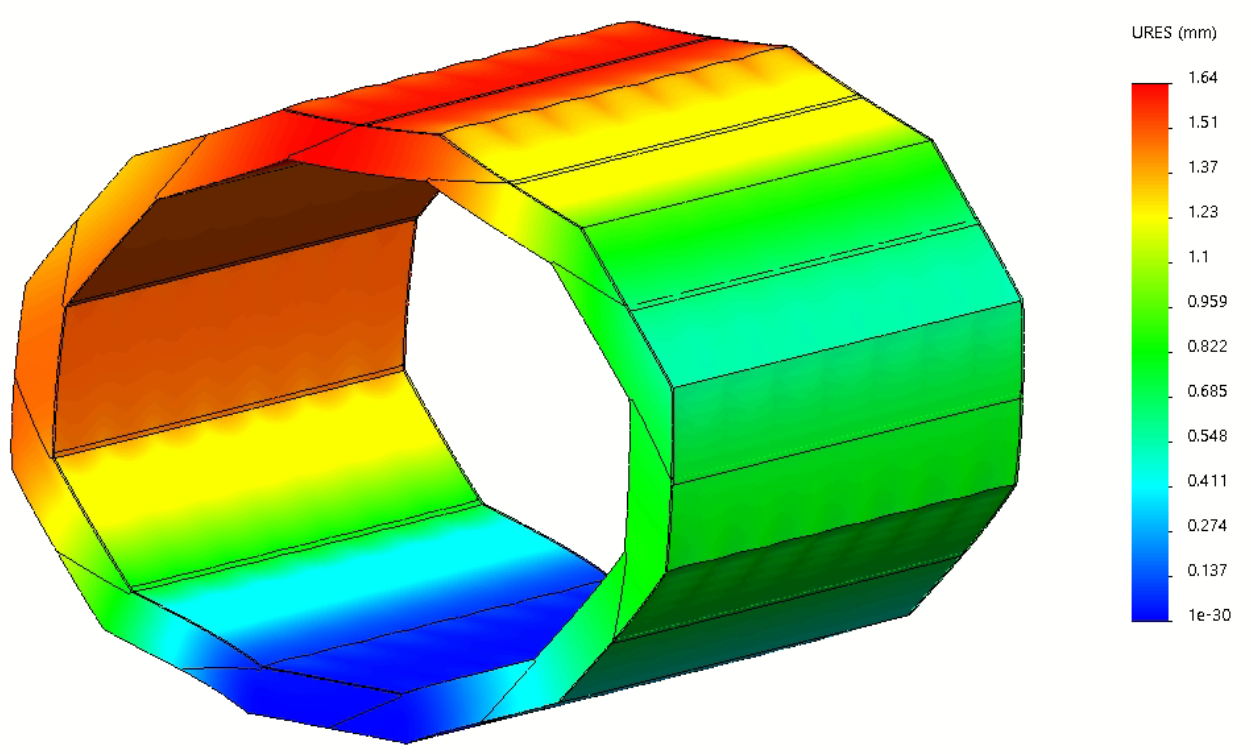 Maximum stress: 109MPa
Maximum deformation: 1.65mm
2.Iron yoke design
Deformation and stress of yoke after installing all sub-detectors
Conclusion:  Safety
Calculation conditions: 
                      Material --- T10
                      Load      --- Self weight of yoke + weight of the all sub-detectors
                                       self weight of yoke :   760 t
                    weight of the all sub-detectors : 1600 t  (estimate)
Deformation cloud
Stress cloud
1600 tons uniformly loaded on
the upper surface of two guide rails
（Assuming: each rail is 200 mm wide）
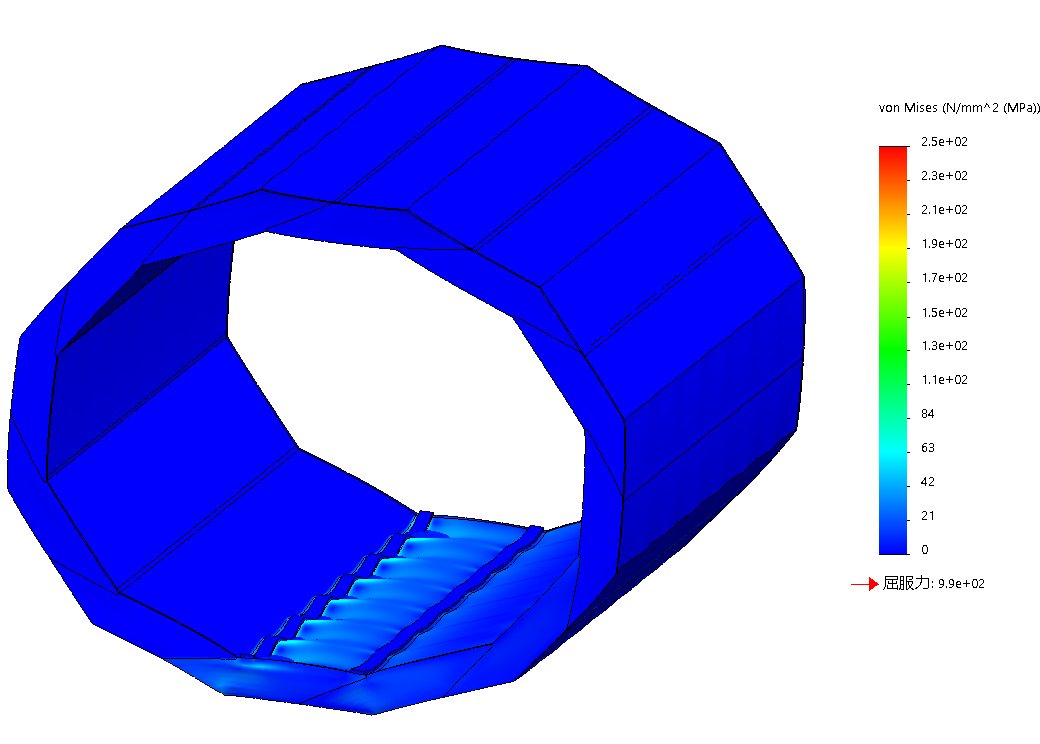 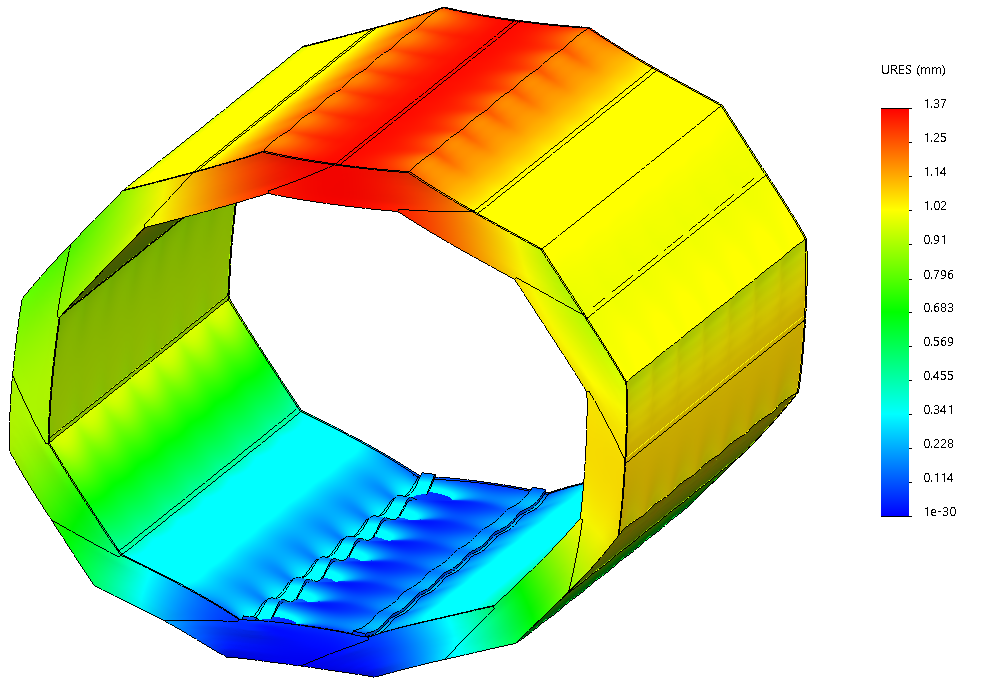 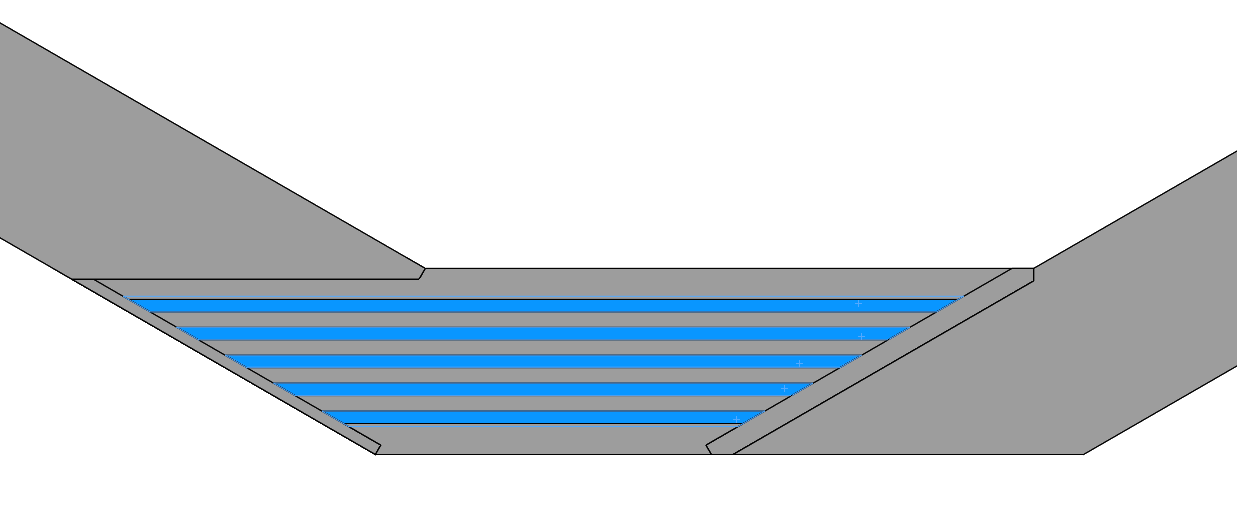 Schematic diagram
of detector reloading
Maximum stress: 250MPa
Maximum deformation: 1.37mm
2.1 Structural analysis of iron yoke under magnetic force
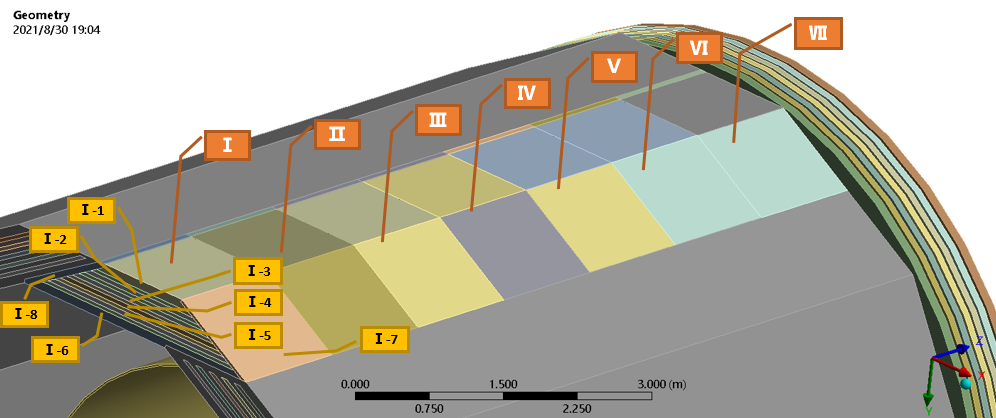 Loading of magnetic force
A unit of the yoke is combined to analyze the magnetic force structure；The magnetic field intensity is 3T；Gravitational field, calculating the maximum force in the vertical direction

A unit is divided into 7 pieces (divided according to the ribs)

Each piece has a total of 8 force surfaces, and the magnetic field forces are loaded separately. The magnetic field forces include radial and axial.
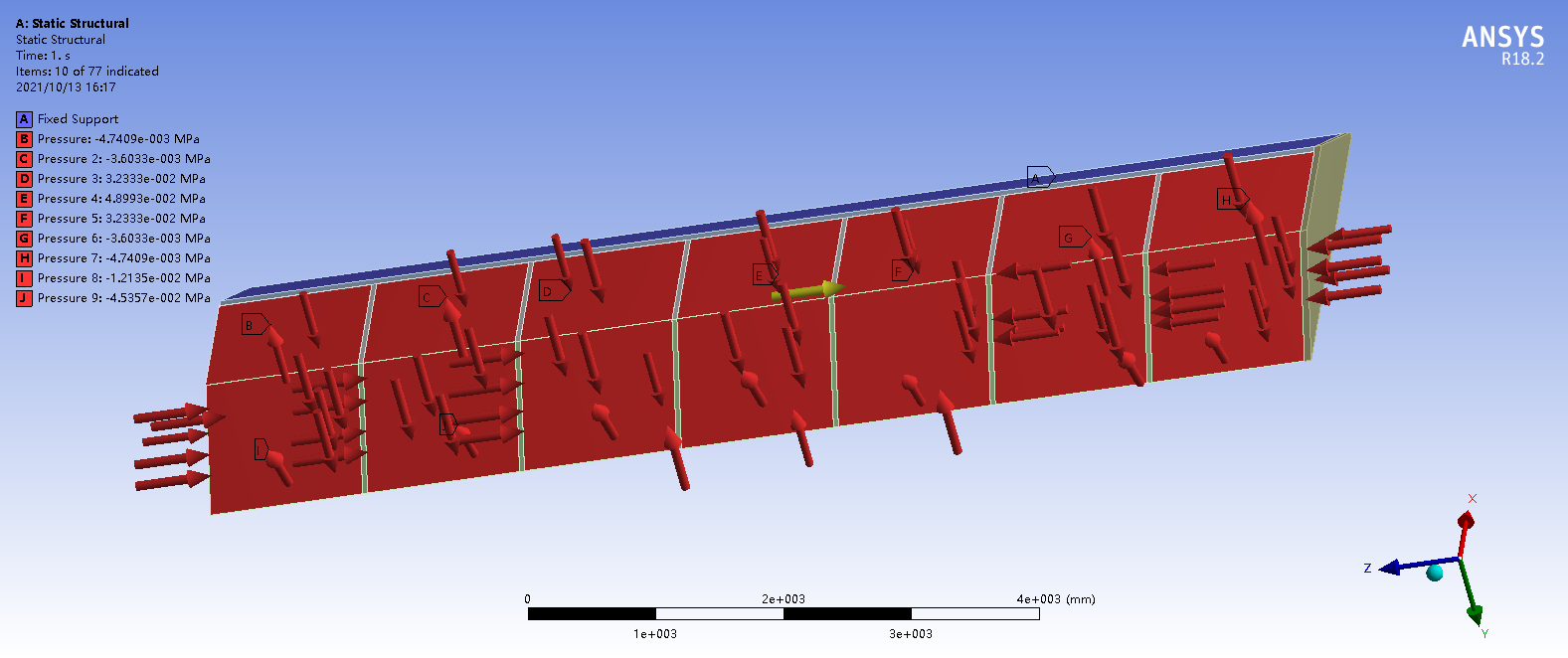 2.1Structural analysis of iron yoke under magnetic force
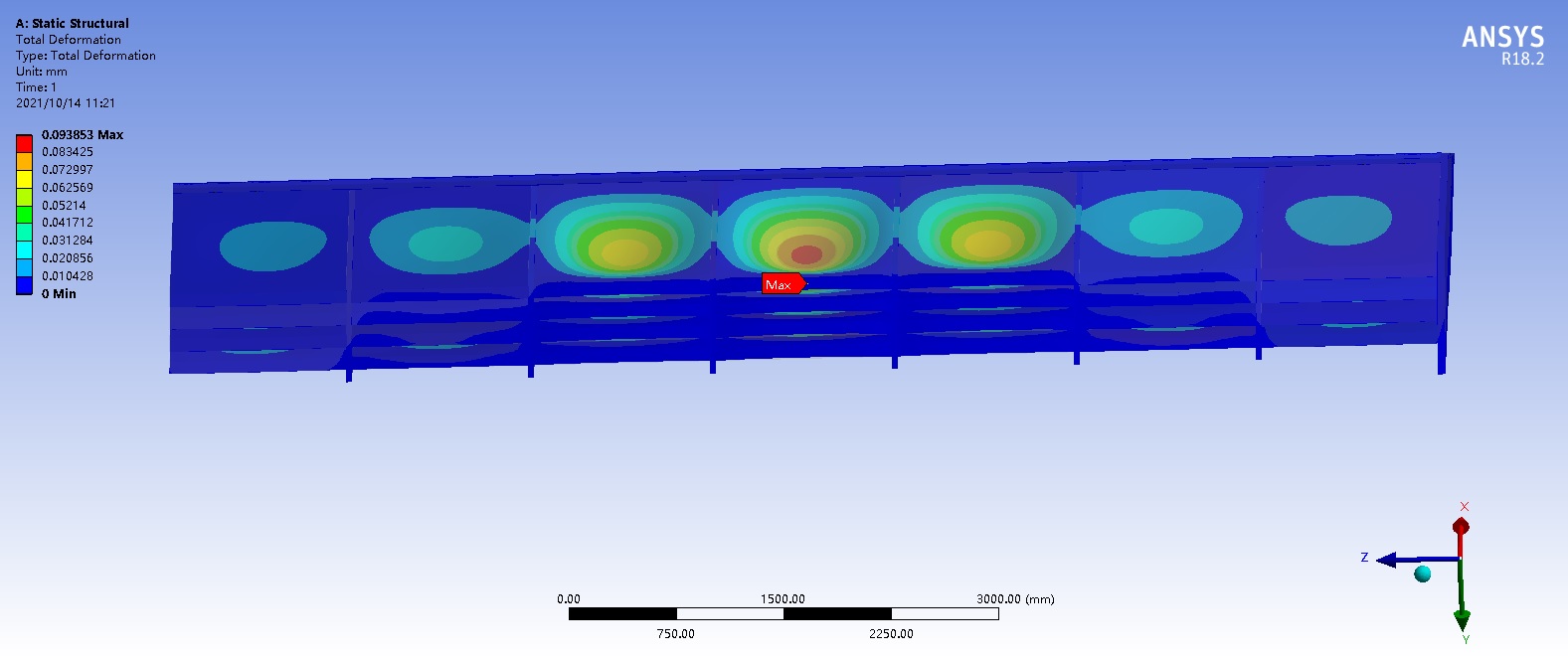 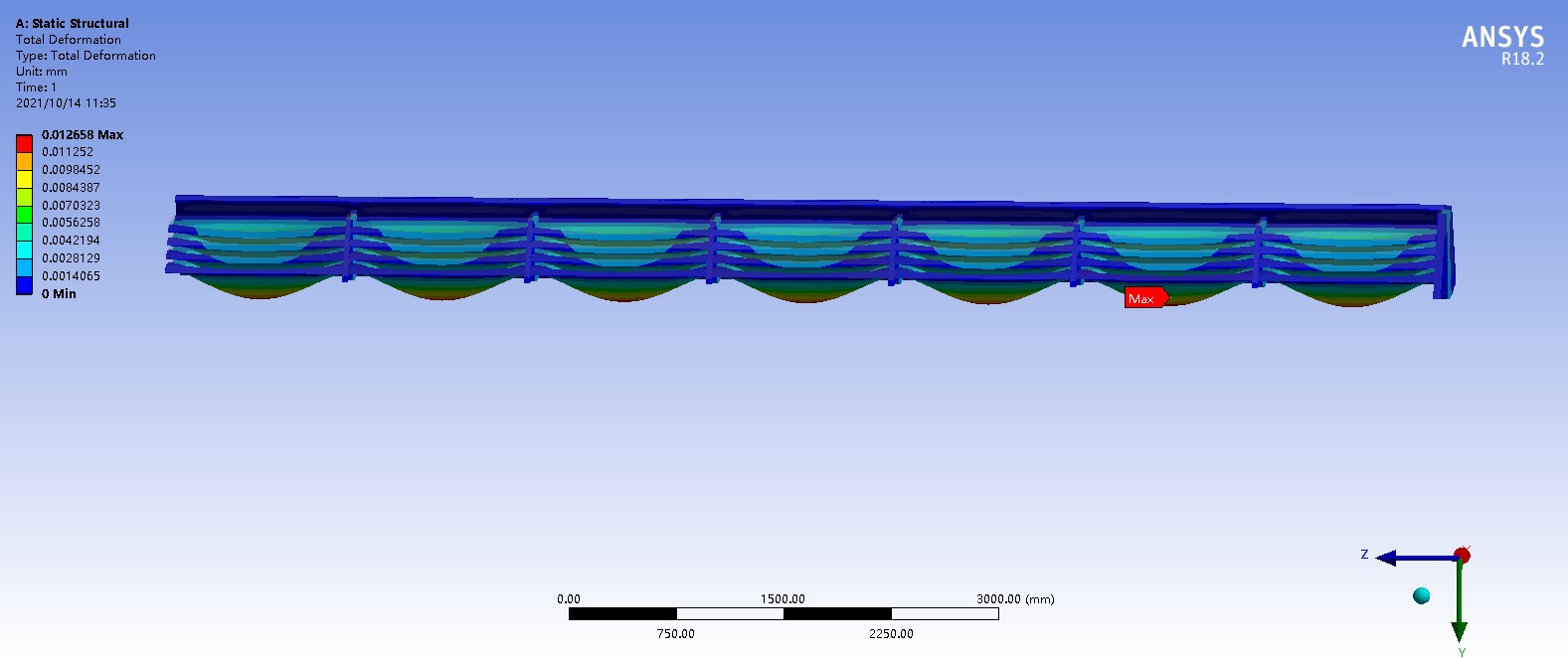 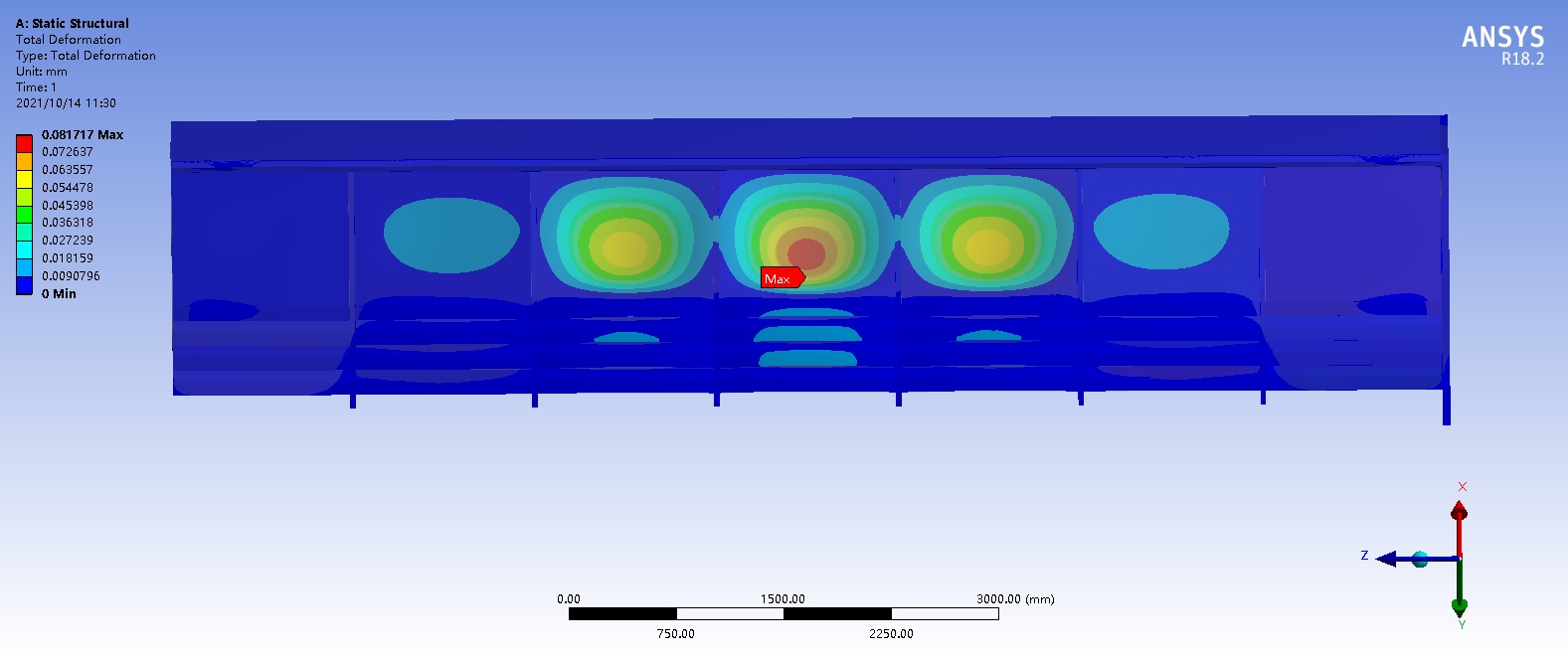 The deformation of magnetic field force is small and needs further verification and calculation
3. Heat transfer analysis of beampipe
Beam pipe: 
High-order mode heat
Uniformly distributed
Total heat load：
     1692W@Z;     
     5097W@HZ
Heat transfer of Be pipe
Vertex detector：
chips：50mW/cm2
Electronic equipment: 412.1mW/cm2
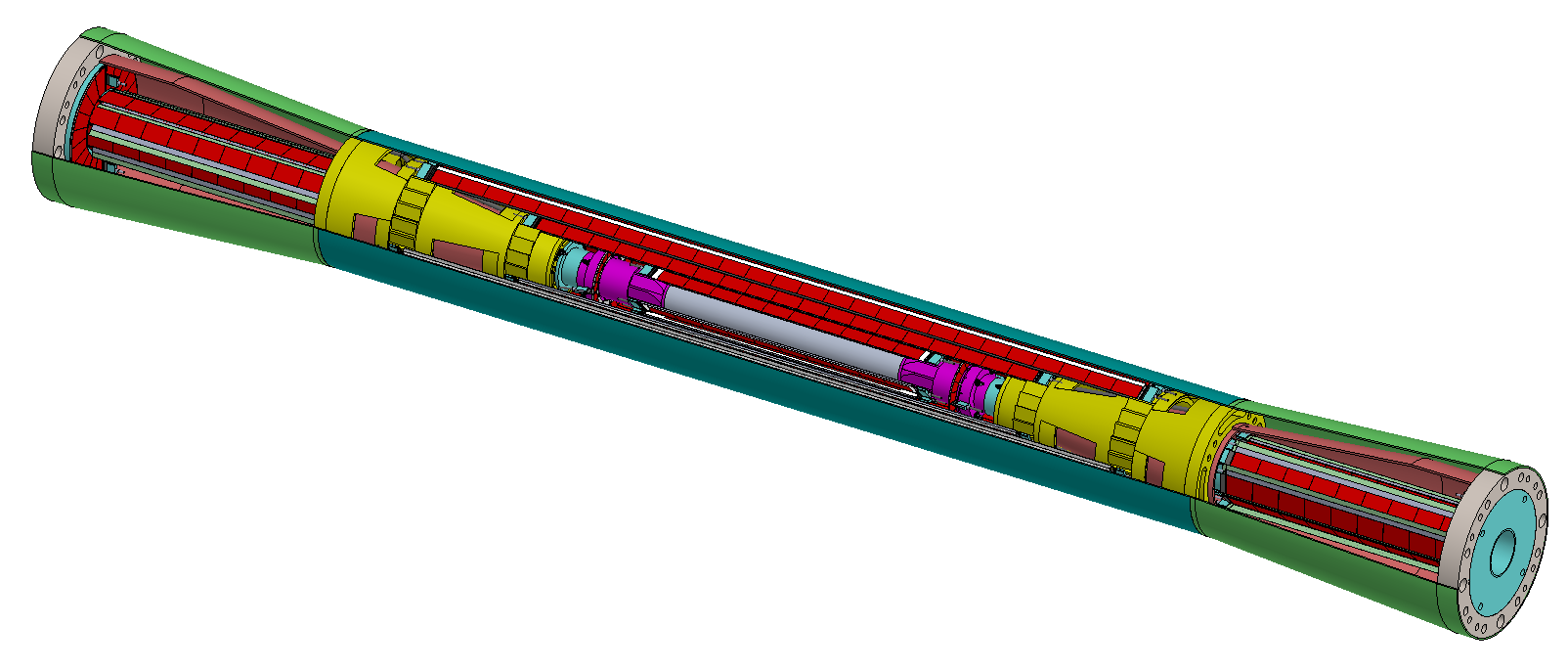 Analysis of flow characteristics in the detector cavity
3.1 Basic structure of beampipe Basic structure of beampipe
Oil outlet
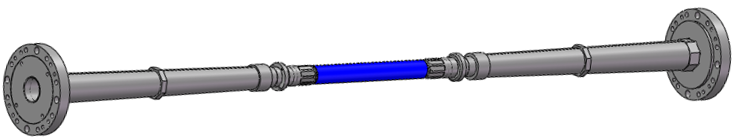 Oil inlet
Water inlet
Water outlet
Be pipe
Extending AL pipe
Coolant: paraffin /water
Inlet temperature: 23℃
Flow rate: 1.3~2m/s
Coolant: water
Inlet temperature: 23℃
Flow rate: 3.4L/min
Critical dimension:
Be Length:240mm
Outer Be pipe: 0.25mm
Inner Be pipe: 0.35mm
Cooling channel: 0.5mm
Viscous model: Laminar
Heat transfer requirement：
Meet the pressure requirements.
The detector requires that the temperature difference between the two ends of the outer beryllium tube is less than 5 degrees.
The smaller the mass, the better.
3.2 Heat transfer of Be pipe and extending AL pipe (Φ28mm)
(1) Results of paraffin cooling in Z mode(1692W)
Paraffin flow parameters:
Flow rate: 1.7L/min
Inlet velocity: 1m/s
Velocity in ring pipe: 0.6m/s
Inlet temperature: 20℃
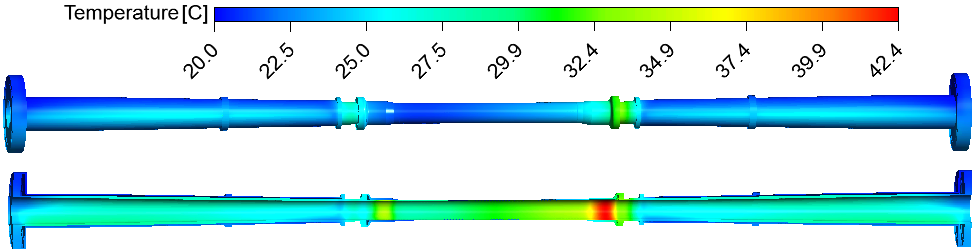 Max.t of extending AL: 31.8℃
Δt of detector installation: 4.4℃
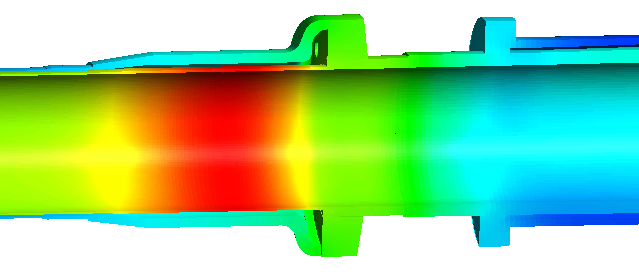 Δp of paraffin: 23.3kPa
Δp of water: 14.8kPa
Max.t of AL: 42.4℃
Max.t of outer Be: 24.3℃
Cooling well!
Max.t of detector installation: 26.5℃
Max.t of transition AL: 32.7℃
3.2 Heat transfer of Be pipe and extending AL pipe (Φ28mm)
(2) Results of paraffin/water cooling for HZ mode(5097W)
Paraffin cooling for Be pipe:
Flow rate: 3.4L/min
Inlet velocity: 2m/s
Velocity in ring pipe: 1.2m/s

Δp=49.1kPa  (Δp in BEPCII: ≤10kPa )
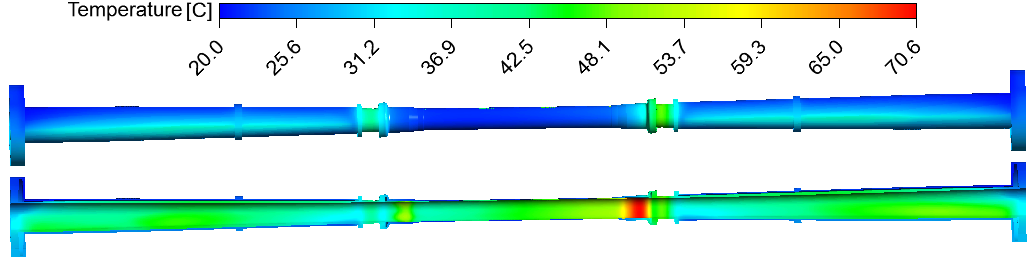 High flow rate is required to meet the cooling requirements
High pressure drop
Will the high flow rate cause vibration exceeding the requirements?
Water cooling for Be pipe:
Flow rate: 1.7L/min
Inlet velocity: 1m/s
Velocity in ring pipe: 0.6m/s

Δp=13.4kPa
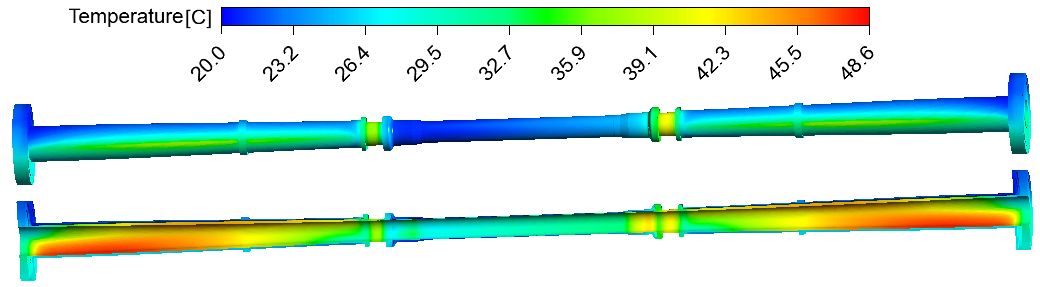 Max.t of outer Be: 24.6℃
Max.t of outer Be: 24.5℃
Δt of detector installation: 5.3℃
Safety!
The corrosion of Beryllium by water？
Δt of detector installation: 4.4℃
Temperature distribution
Temperature distribution
3.3 Analysis of flow characteristics in the whole detector cavity
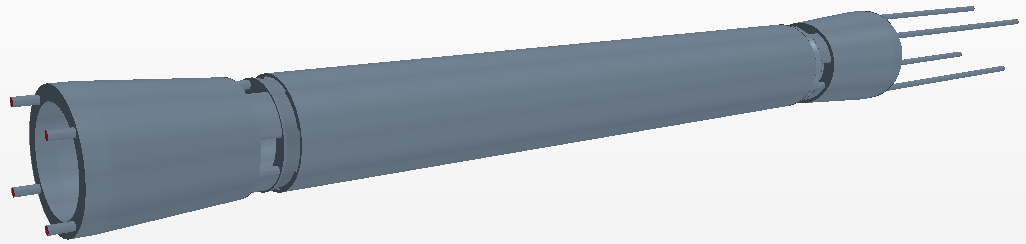 （1）calculation model
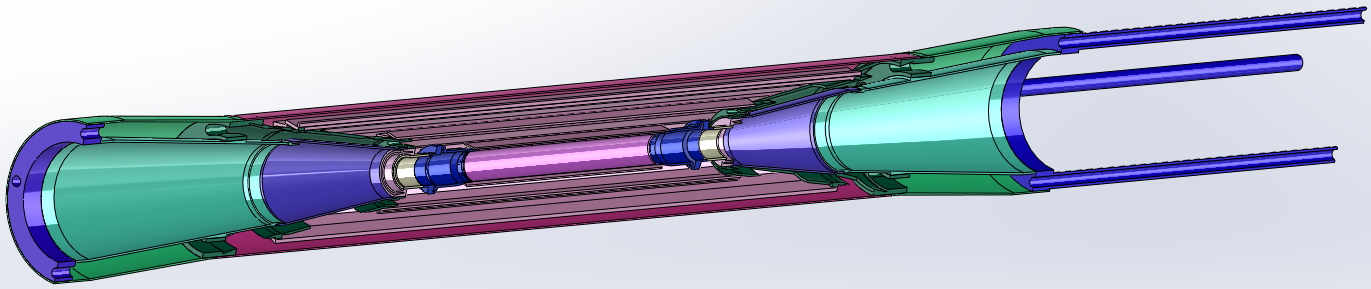 (1) Purpose: Determine the cooling flow rate of the vertex detector
(2) Difficulty: Complex structure
       Limited by the configuration of the computer, 
       high quality grid can not be drawn.
outlet
Model simplification
inlet
Detector cavity
inlet
chips
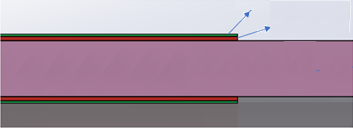 PCB
outlet
Simplify
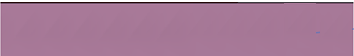 Only carbon fiber
Carbon fiber
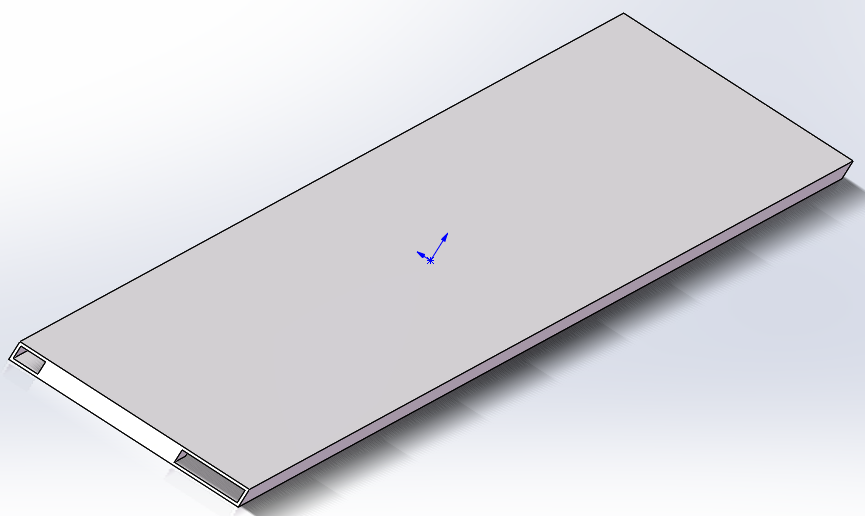 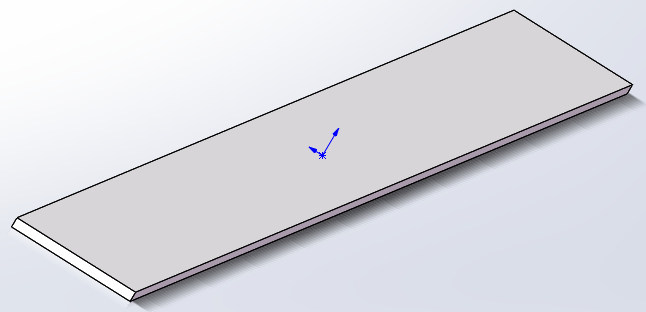 Only doing flow calculation 
Extracting fluid domain
Calculation model：K-Epsilon
Simplify
u=15m/s
Flow calculation model
Solid carbon fiber
Hollow carbon fiber
3.3 Analysis of flow characteristics in the whole detector cavity
The average velocity in detector cavity is very low.
（2）Velocity distribution
0.98  m/s
0.41  m/s
0.40  m/s
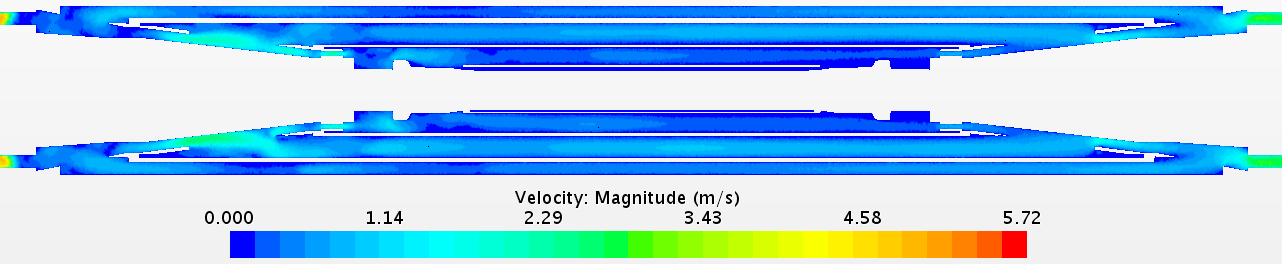 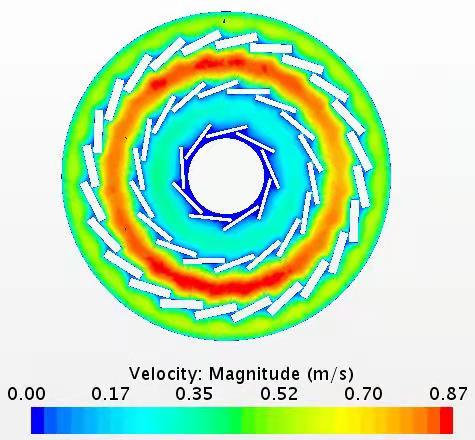 0  m/s
Velocity distribution
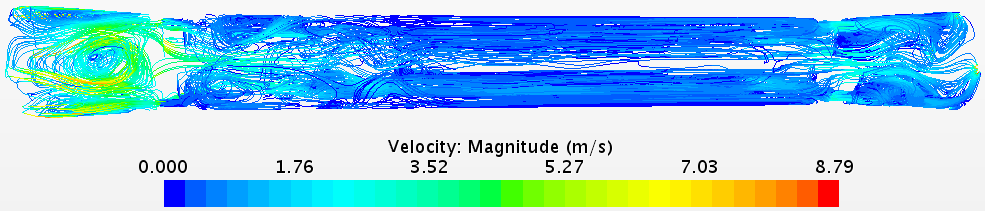 Velocity distribution
(cross section)
inlet      u=15m/s
Streamline
3.4 Heat transfer analysis of Vertex Detector
(1) Calculation model and condition
Calculation model
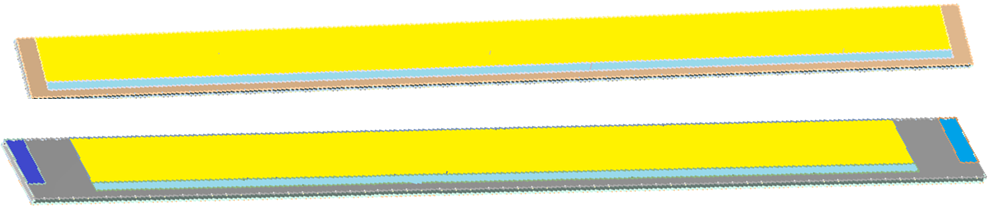 Outer surface: 10 chips
Section profile
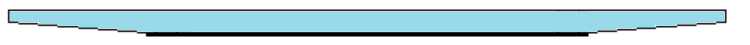 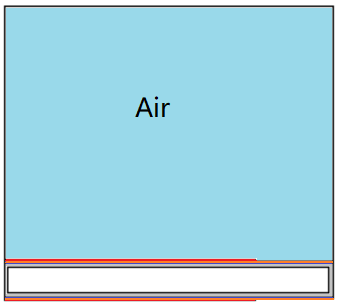 Air average velocity: 0.4m/s
outlet
inlet
Inner surface: 9 chips
tin=20℃
u=2.17m/s
t=25℃
412.1mW/cm2
50mW/cm2
Silicon strip in the first layer
t=20℃
Material property
①
②
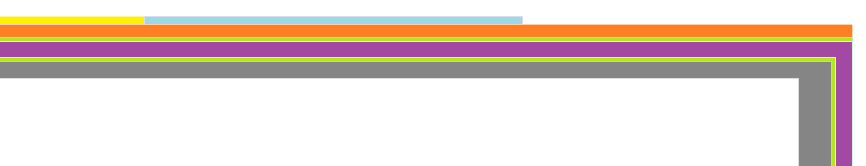 Problems left over from last year:   PCB is insulated.
It means: 
    λpcb=0    W/(m.K),   Ⅹ       λpcb≈0.2 W/(m.K),   √
⑦
3.4 Heat transfer analysis of Vertex Detector
(2) Results
New calculation
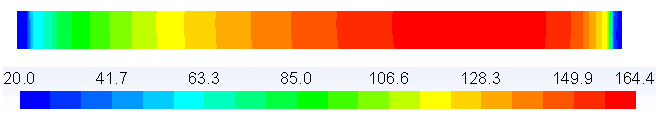 Surface temperature distribution
The max. temperature of chip: 164.4℃.
The temperature difference in the chip is very large.
3.5 Stress analysis of beampipe structure
(1)Case1： Cantilever installation ignoring detector load
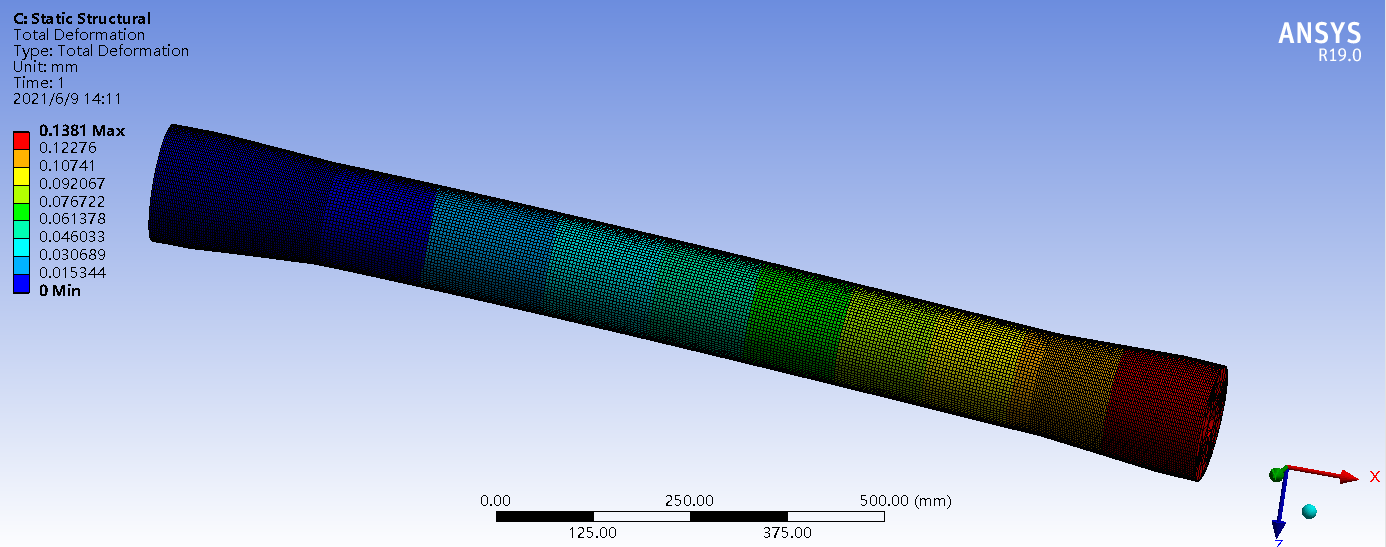 Deformation distribution
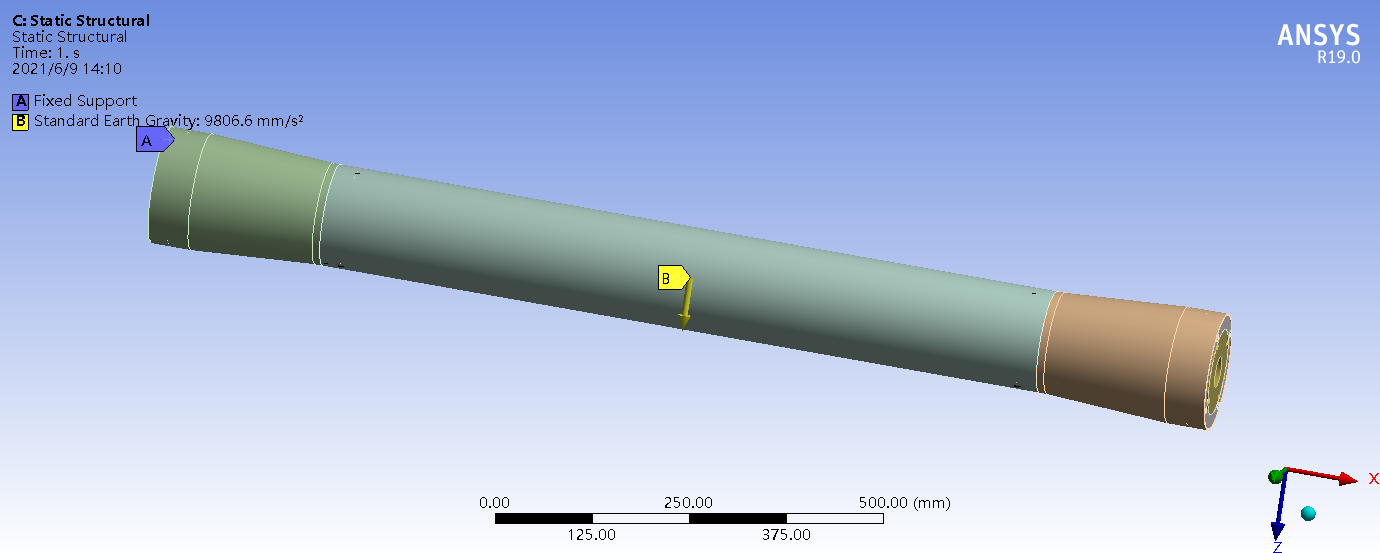 Calculation model and condition
1. Fixed support
2. Standard earth gravity
The maximum deformation:0.14mm
3. Regardless of detector load
3. Ignore detector load
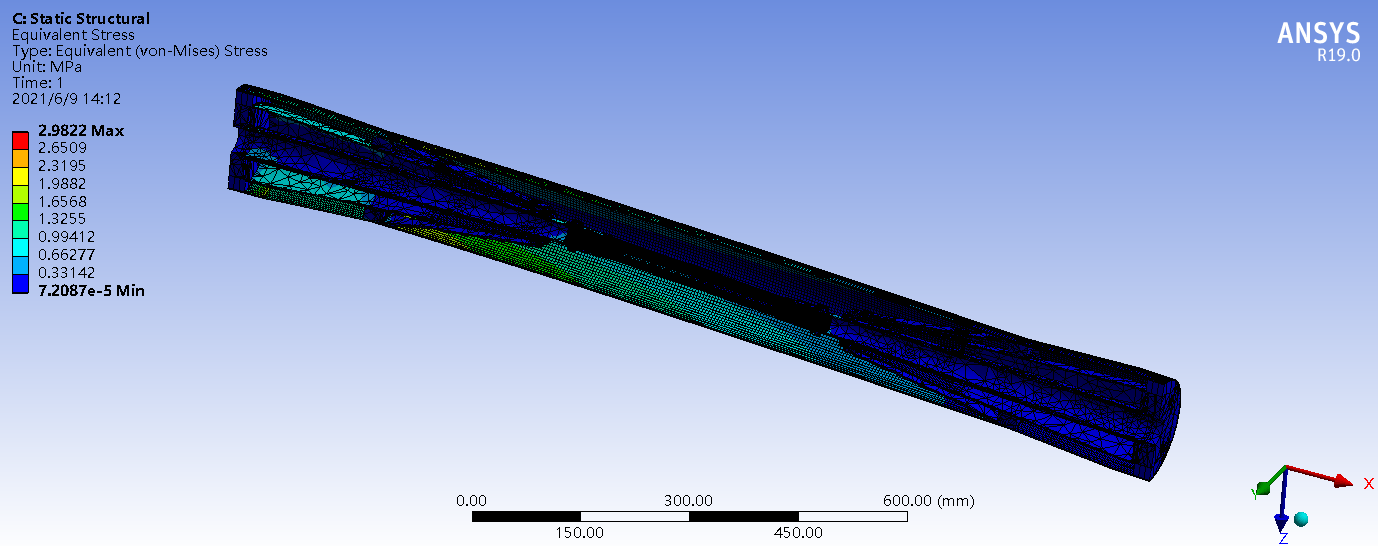 Stress distribution
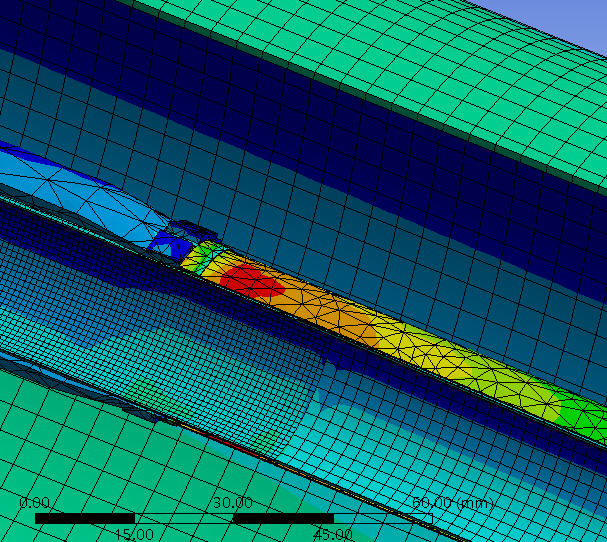 The maximum stress: 3MPa
3.5 Stress analysis of beampipe structure
(2)Case2： Working state, fixed at both ends
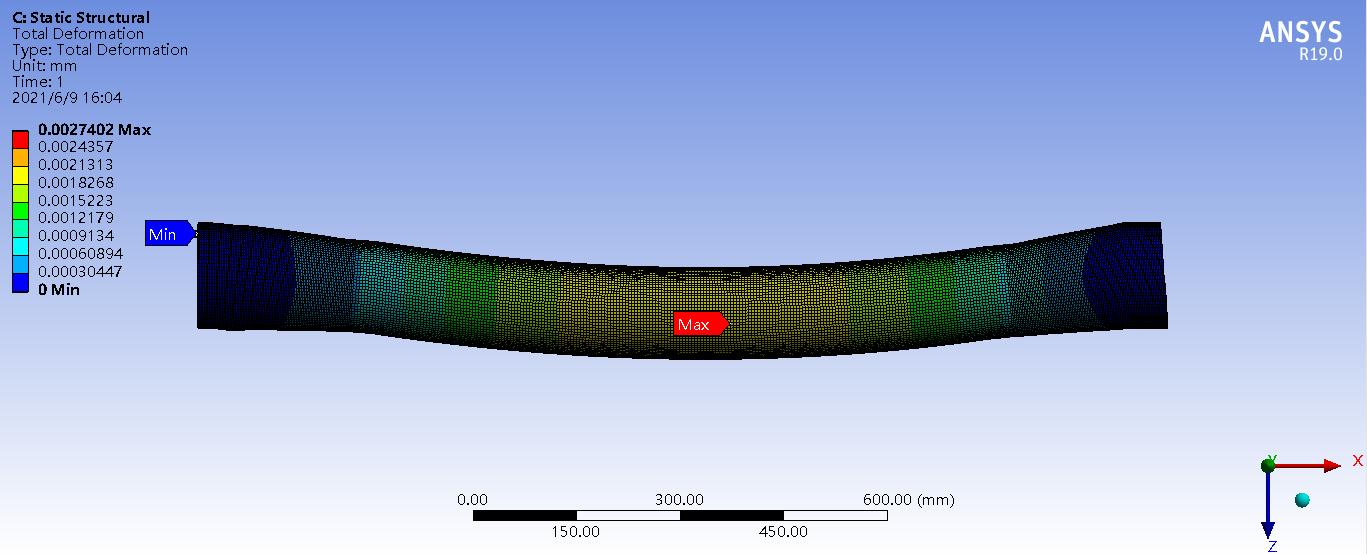 Deformation distribution
Calculation model and condition
4. Displacement:
Axial: free
Radial: fixed
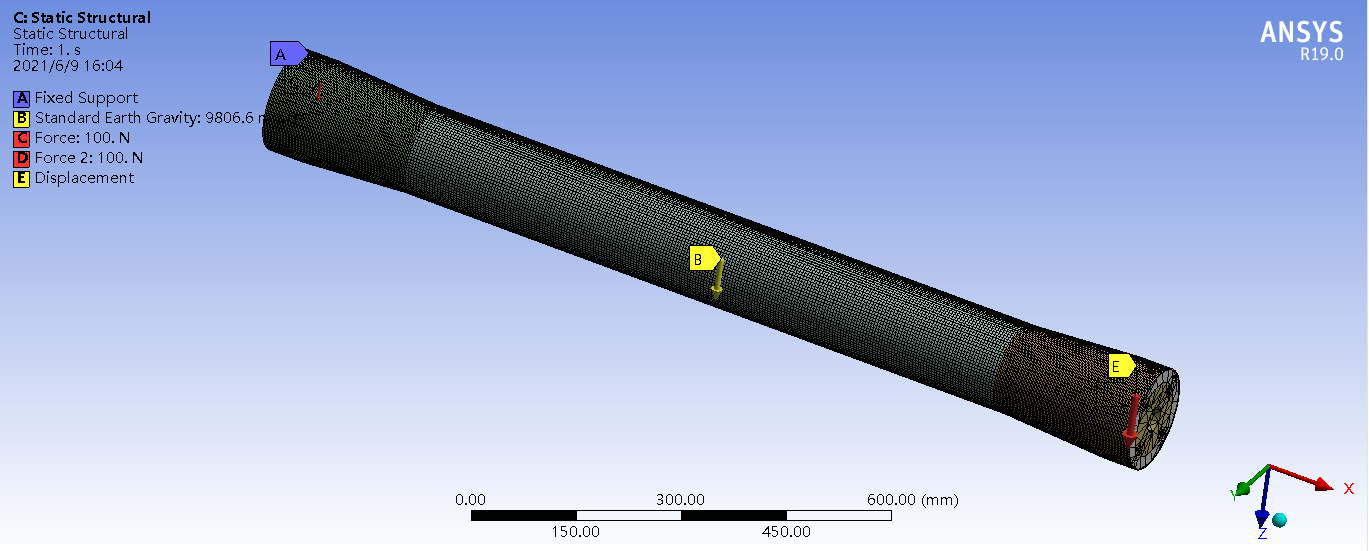 1. Fixed support
2. Standard earth gravity
The maximum deformation:0.002mm
3. Adding detector load
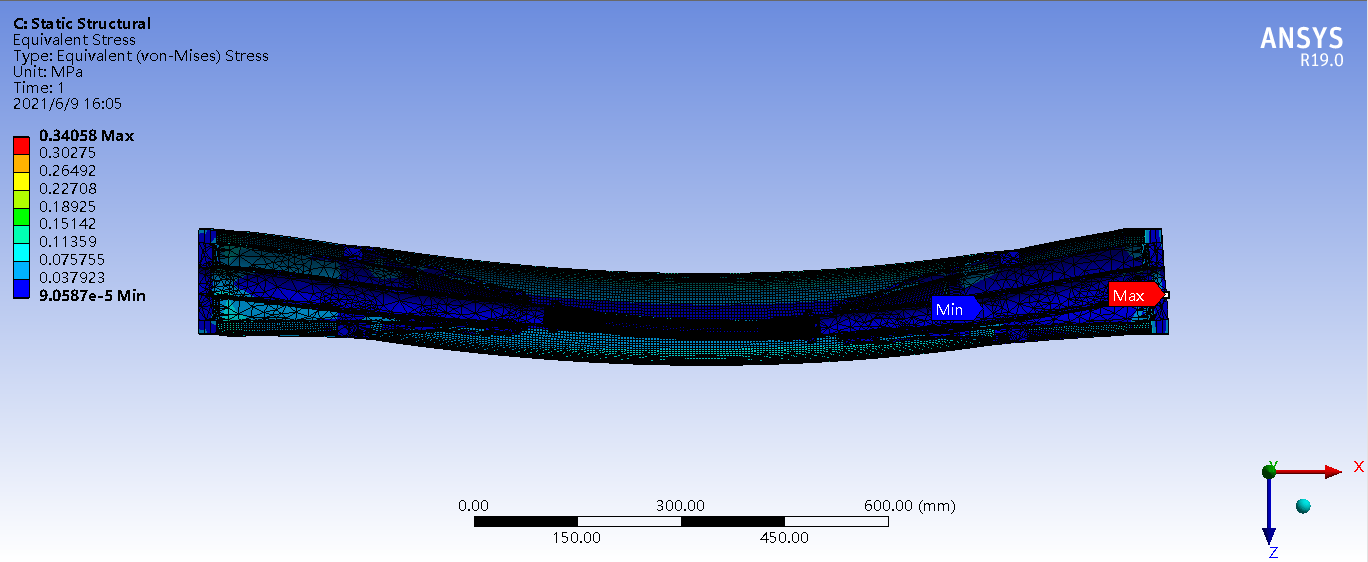 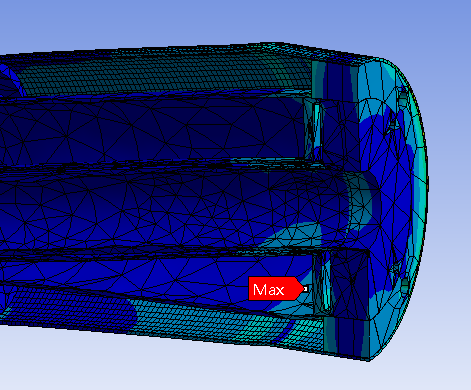 Stress distribution
The maximum stress: 0.3MPa
3.5 Stress analysis of beampipe structure
(3)Case3： Installation,  adding 0.2MPa axial pressure
Calculation model and condition
4. Displacement:
Axial: free
Radial: fixed
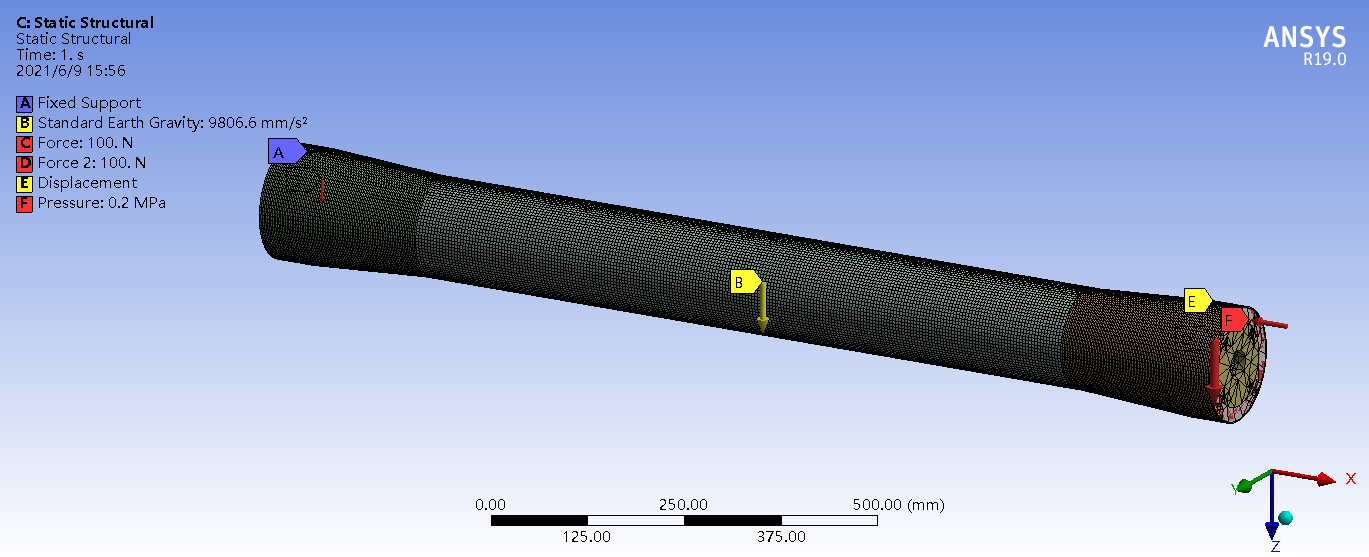 Deformation distribution
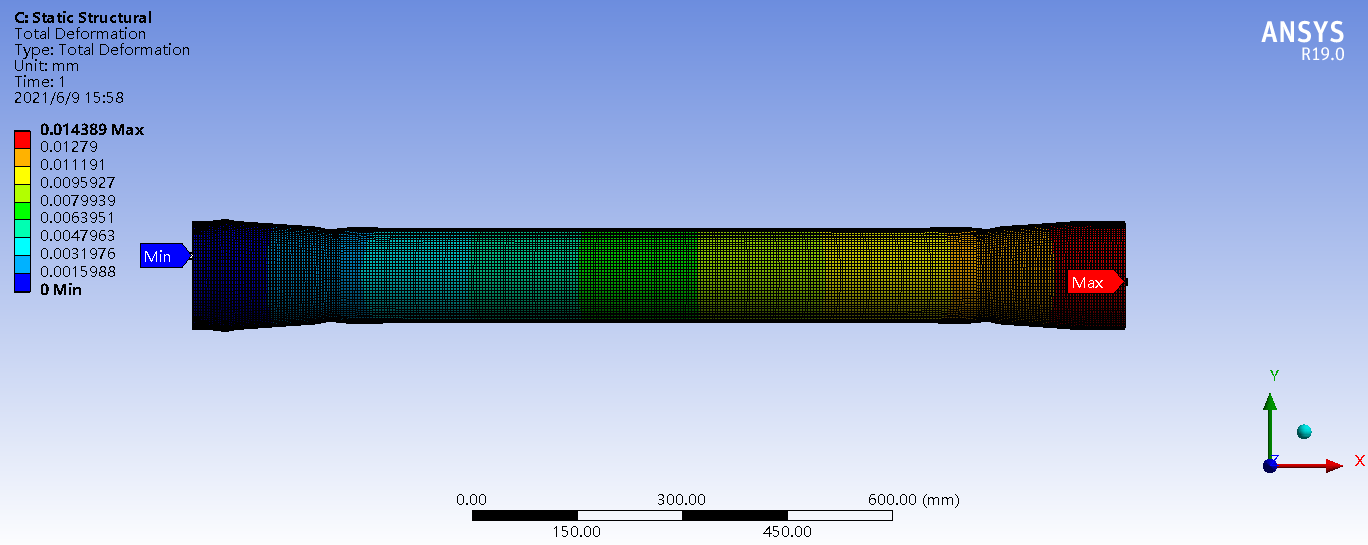 1. Fixed support
2. Standard earth gravity
3. Adding detector load
5. pressure: 0.2MPa
The maximum deformation:0.015mm
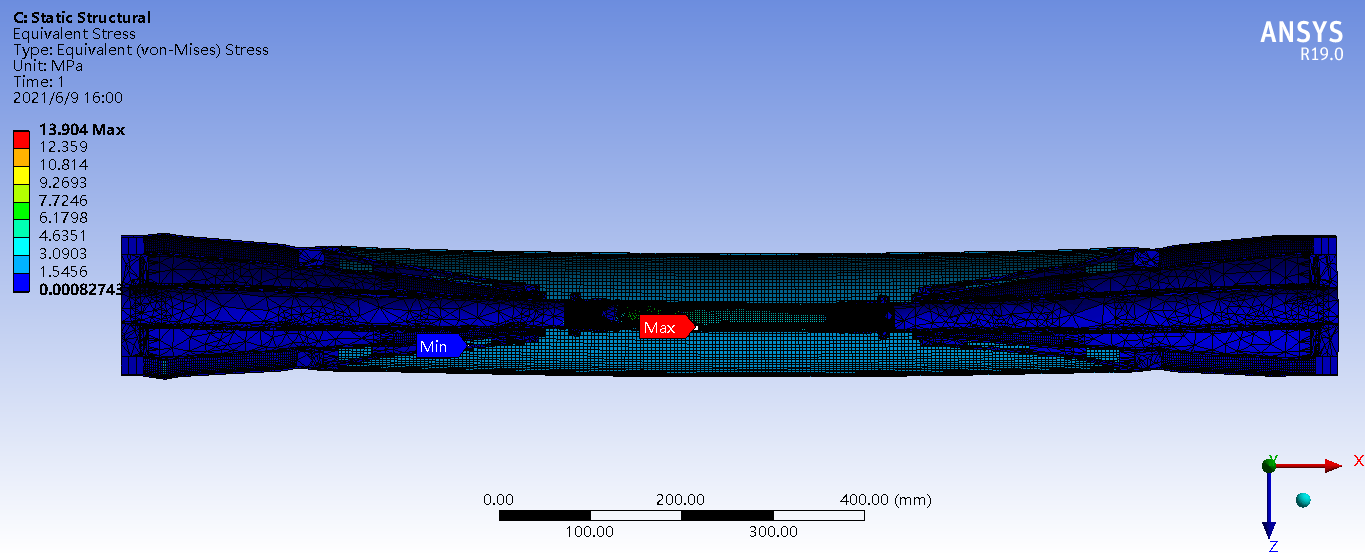 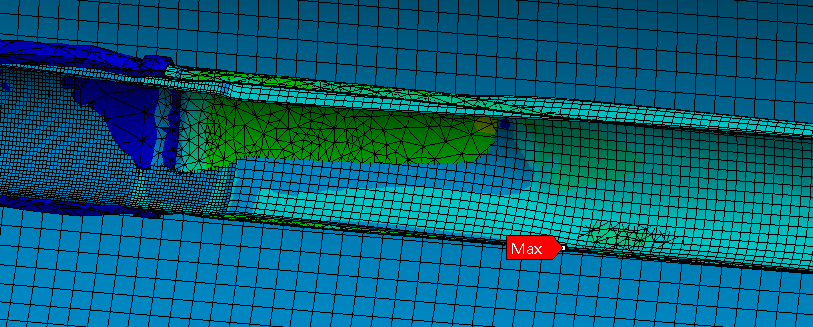 Stress distribution
The maximum stress: 13.9MPa
3.6 Stress analysis of beampipe structure
(5) Summary of stress calculation
With carbon fiber tube, the overall structure is stable and safe.
4.Summary
Air pad support installation scheme can be referred to .
Air pad support can achieve low friction coefficient, small driving force of detector movement .
At present, the air pad support scheme has not realized the idea of sharing guide rail, and no reduction in installation tooling.
Iron yoke design: The results of magnetic field force analysis show that the deformation caused by magnetic field force can meet the requirements of use.  
The deformation of magnetic field force is  small and needs further verification and calculation
4. Summary
On Heat transfer analysis of beampipe
(1)Be pipe
Z mode: Safety!
HZ mode: Paraffin cooling requires high flow rate to meet the requirements, but it is unclear whether the flow rate causes vibration exceeding the requirements. Therefore, water cooling may be required, but the corrosion of Beryllium by water needs to be studied.
    (Coolant velocity VS Vibration? Corrosion of Beryllium by water?)

(2)Vertex detector
Air cooling with remote heat conduction can not reduce the chip temperature to the engineering requirements.
    
(3) Beampipe structure stress
With carbon fiber tube, the overall structure is stable and safe.
Thank you  for your attention